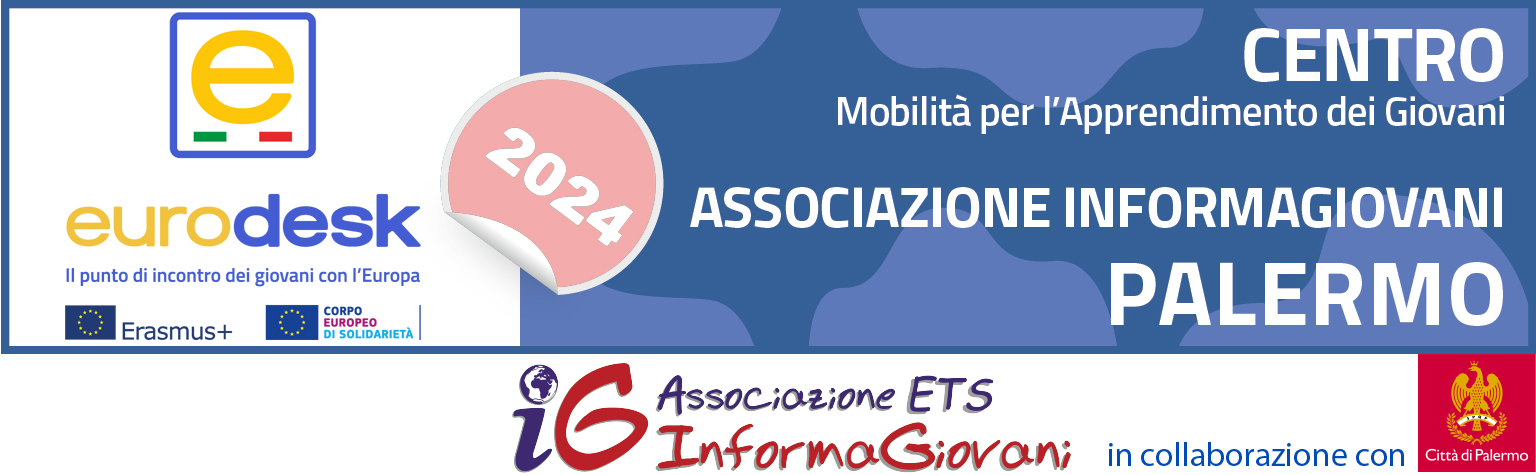 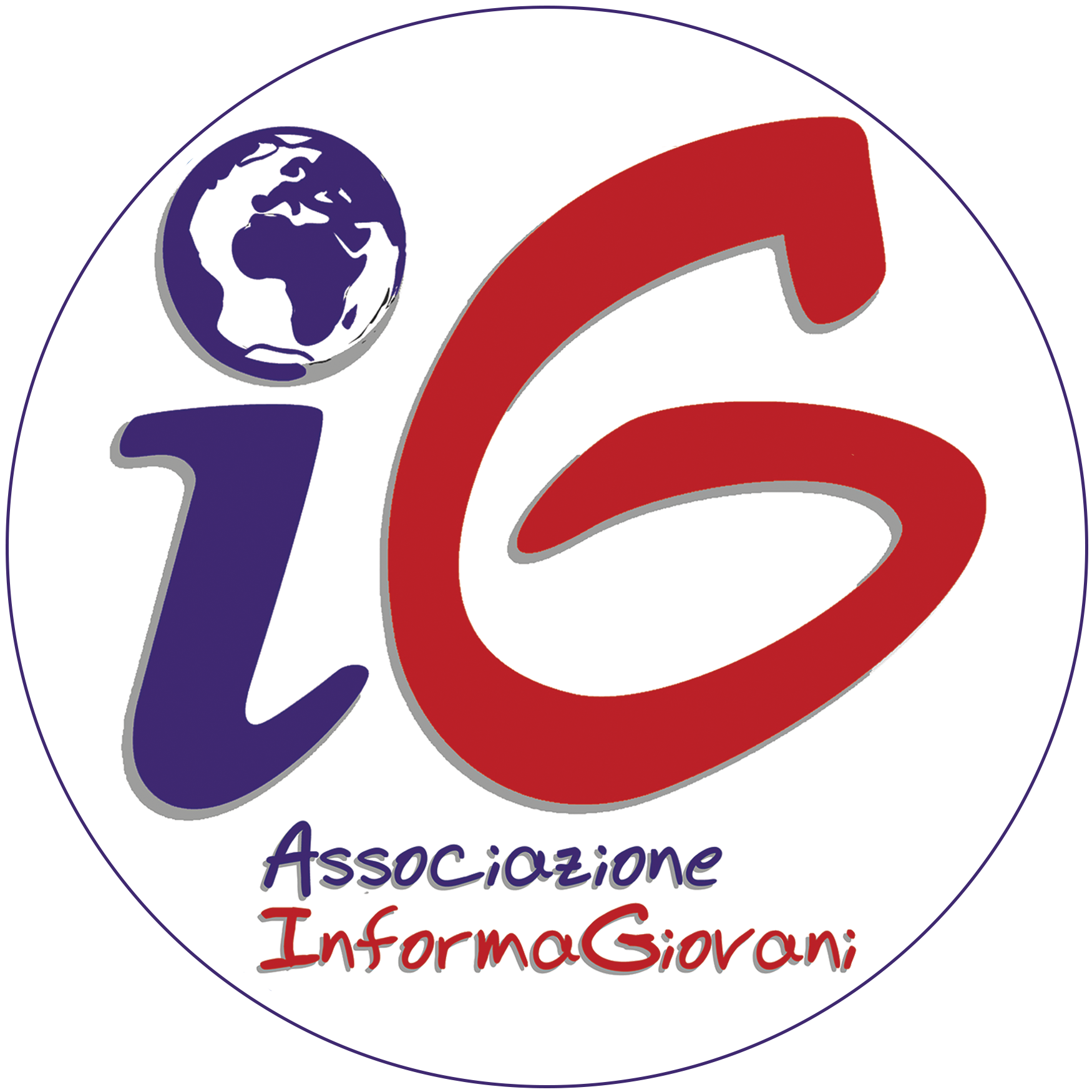 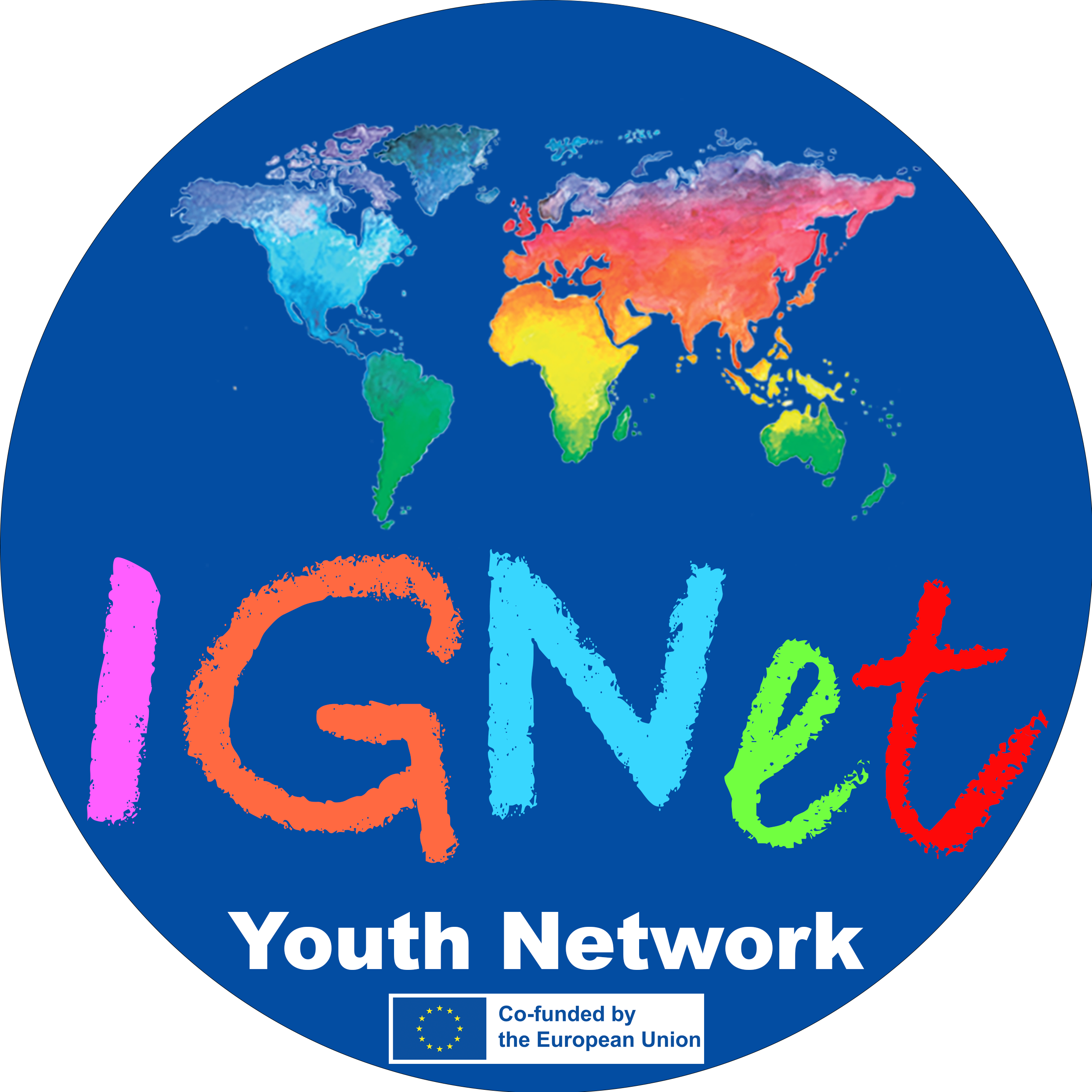 Erasmus+per il sostegnoalle politichegiovanili peri Comuni
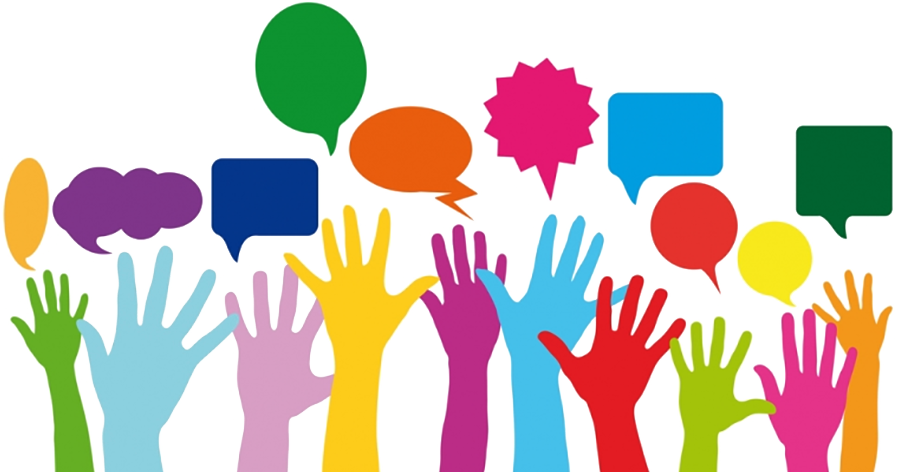 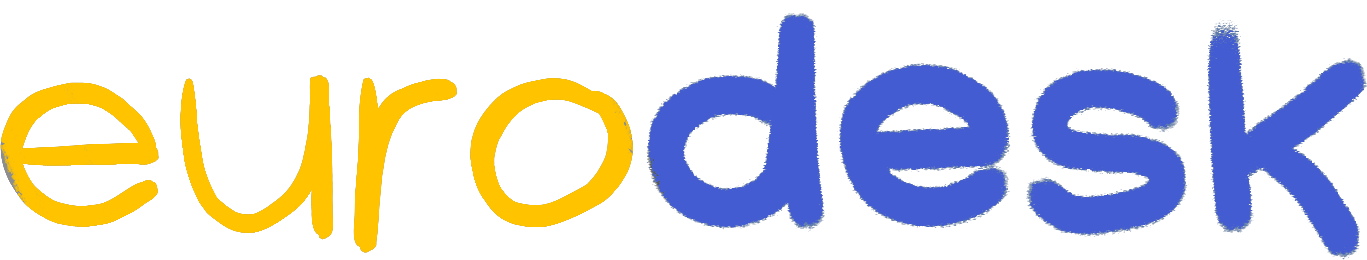 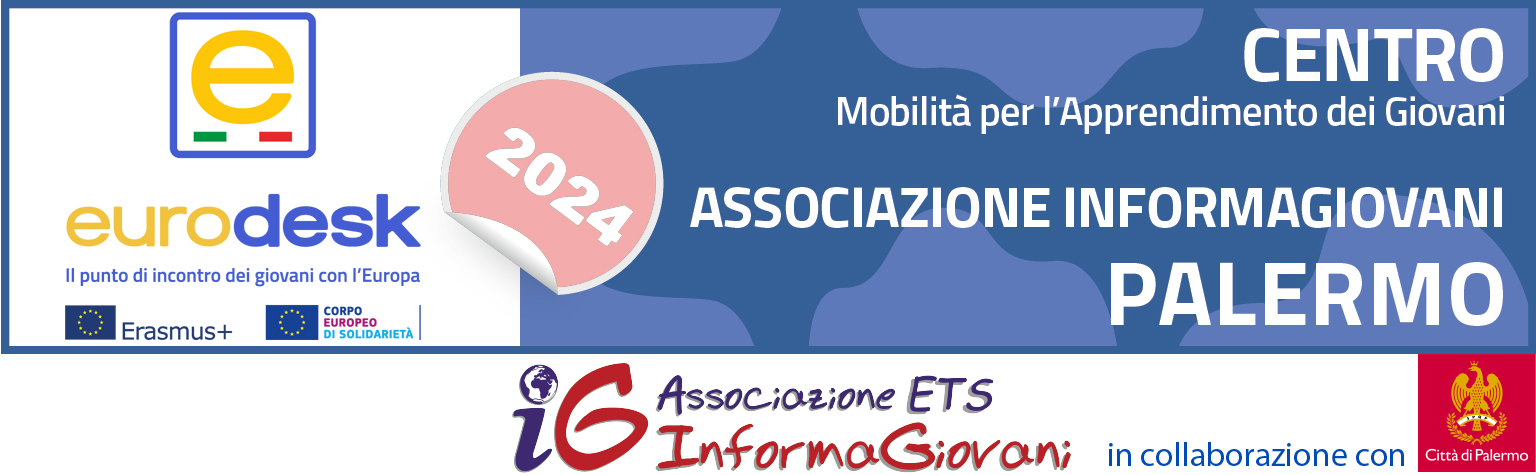 La Rete Eurodesk

in Europa e in Sicilia
Presente in tutti i paesi dei due Programmi (quindi più ampia dell’UE), in Italia con circa 90 punti e in Sicilia con tre Punti locali:
Centro di Palermo (informazione, orientamento, supporto)
Antenne di Sant’Agata Militello e Letojanni (informazione)
Eurodesk è la struttura ufficiale della Commissione europea per le attività di informazione sui programmi Erasmus+ e Corpo Europeo di Solidarietà e dedicata allo sviluppo delle politiche giovanili e al rafforzamento dei giovani e del settore giovanile.
ERASMUS+
Adesione sempre possibile per Enti locali ed associazioni, nelle provincie e nelle Città metropolitane attualmente non copertewww.eurodesk.it
Per supporto e consulenze in Siciliaconsulenzacomuni@informa-giovani.net
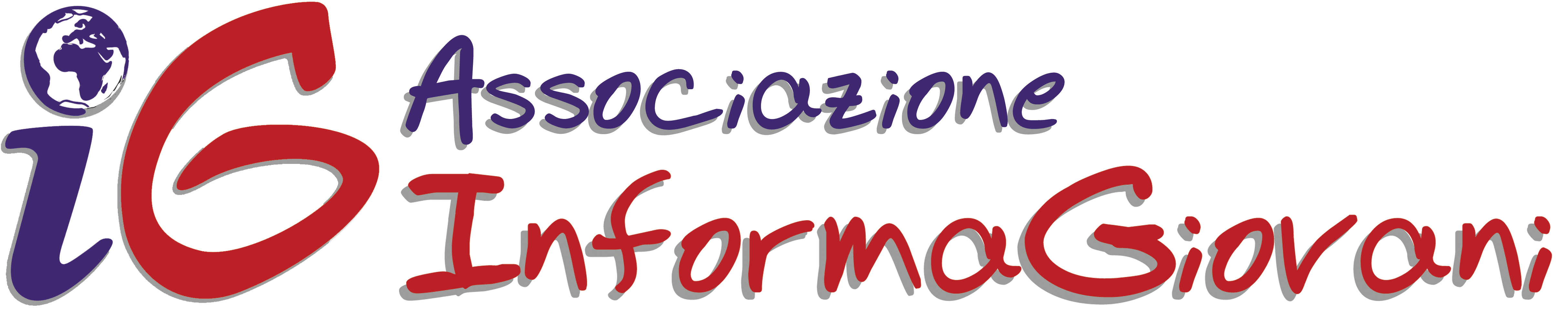 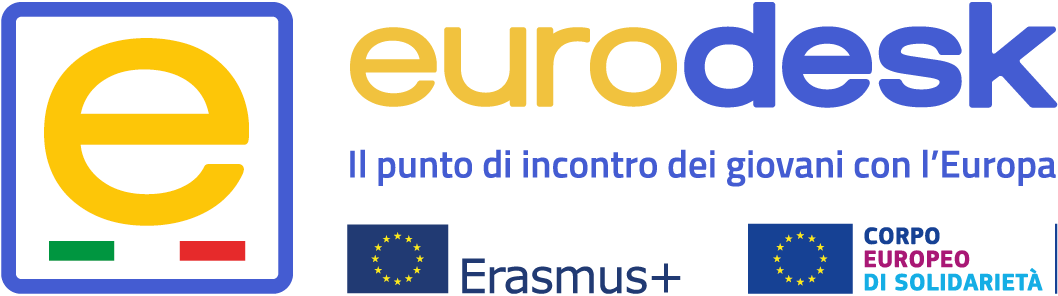 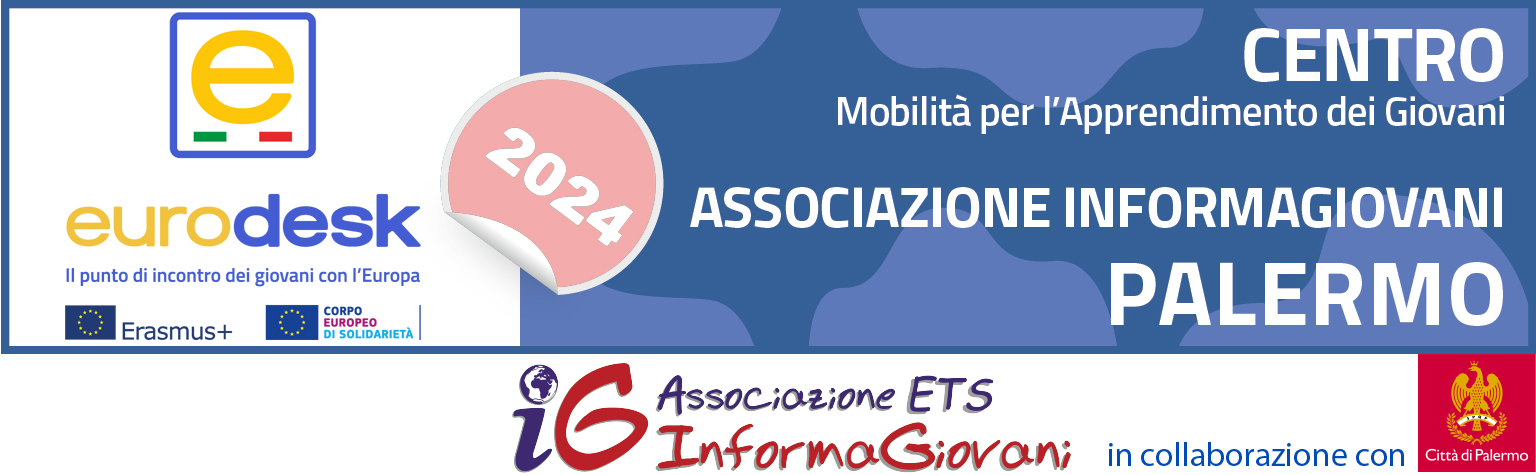 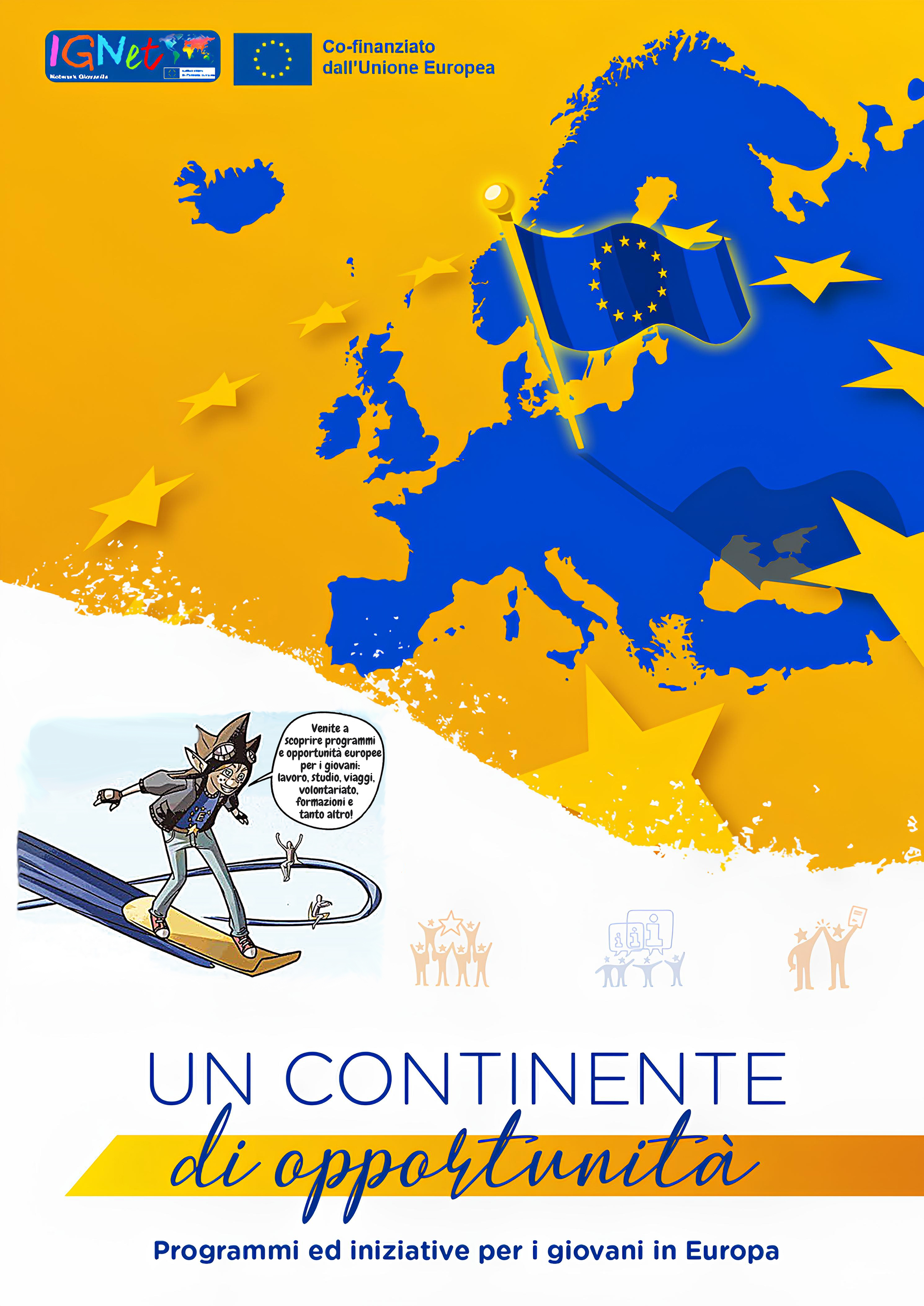 Un continente di opportunità
Guida ai programmi comunitari
www.youthopportunities.eu
Guida generaleProgrammi ed iniziative

per i giovani
ERASMUS+
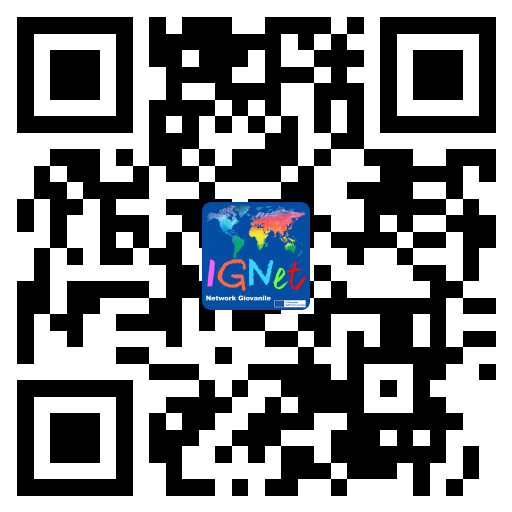 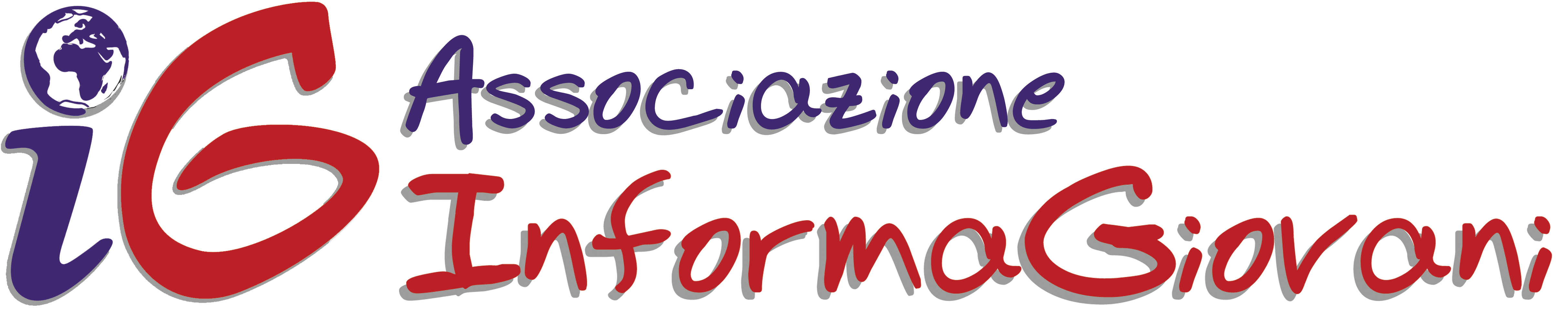 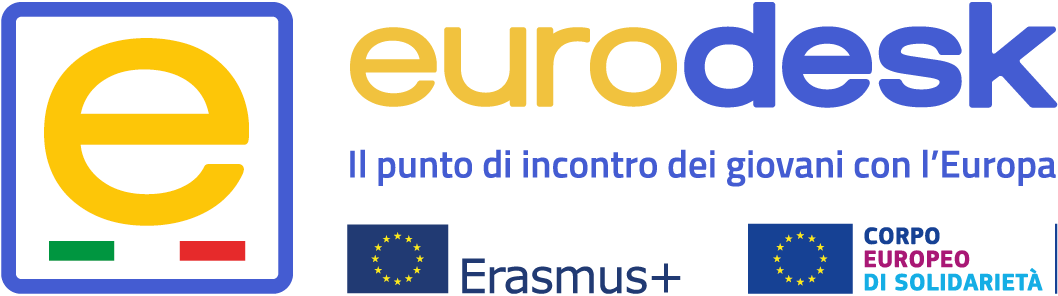 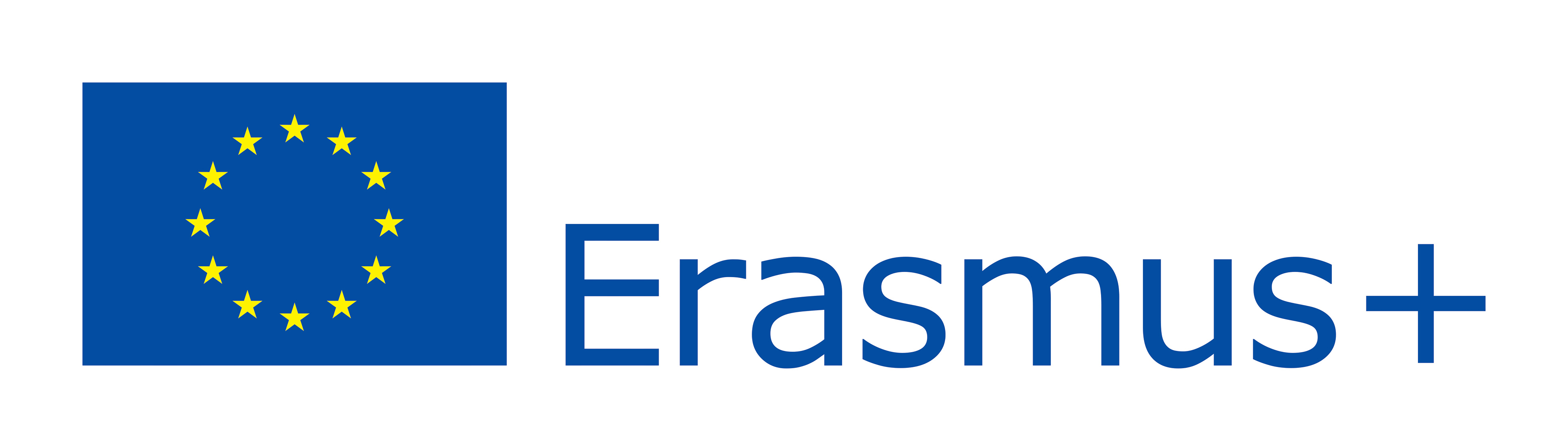 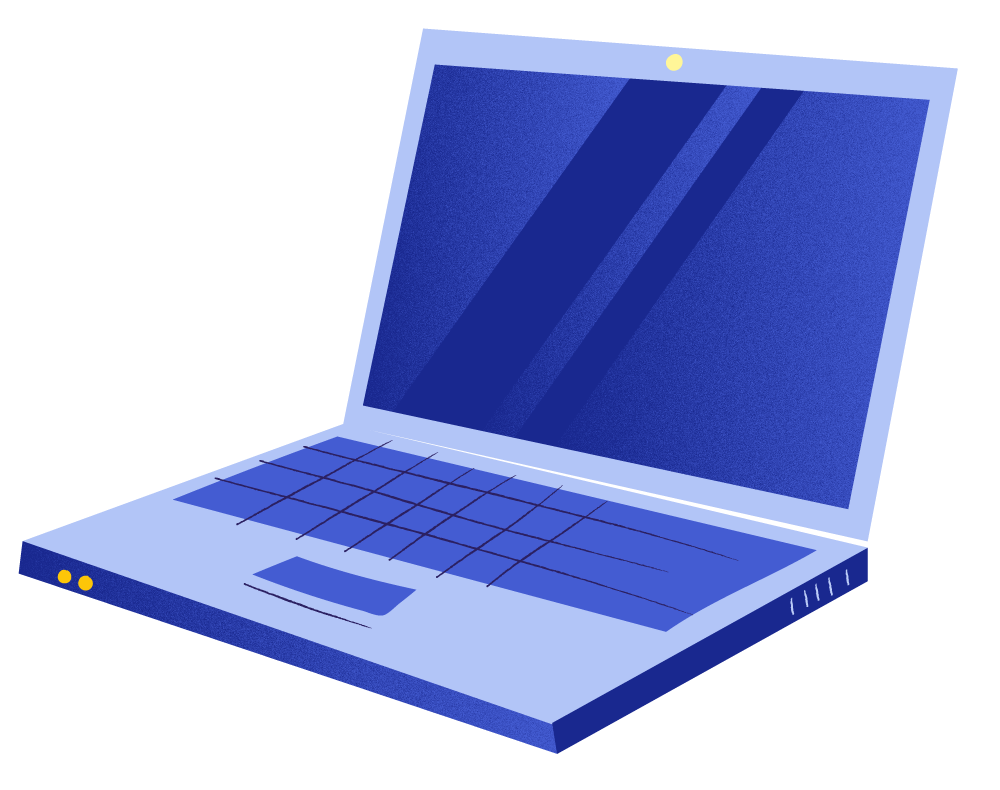 Erasmus+2021-2017
Il Programma dell'Unione europea nel campo dell'istruzione, della formazione, della gioventùe dello sport.
Inizialmente destinato solo a studenti universitari (1987), il programma si è espanso negli anni incorporando altri programmi dell’UE, in particolare il Programma «Gioventùin Azione», anch’esso frutto di diverse evoluzioni diprecedenti programmi e azioni «Gioventù» risalenti fino agli anni ’80.

Oggi è il «Programma Quadro» sulle politiche ed attività giovanili, offrendo, nel campo specifico dei giovani, opportunità di mobilità, apprendimento e collaborazioni ad un’ampia gamma di soggetti pubblici e privati, organizzazioni, enti locali, e, soprattutto, giovani e studenti e operatori giovanili.
ERASMUS+
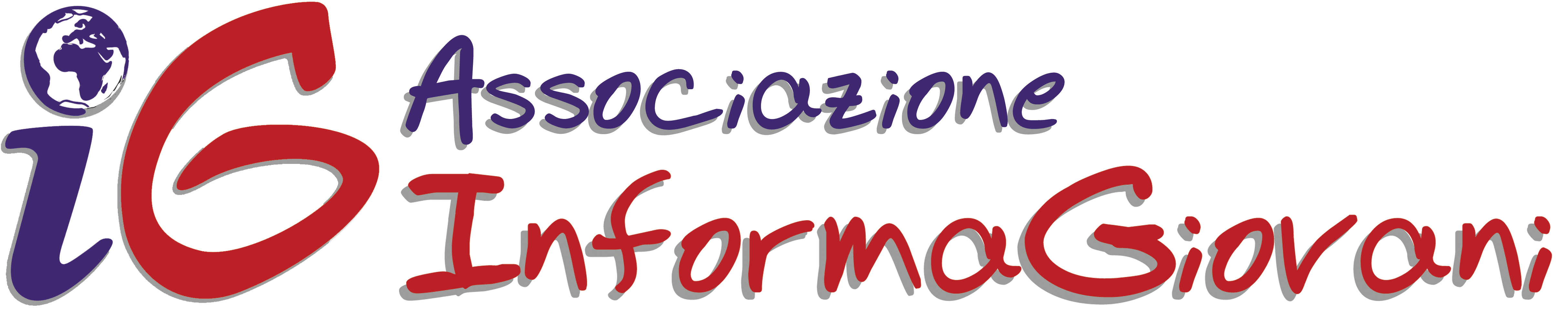 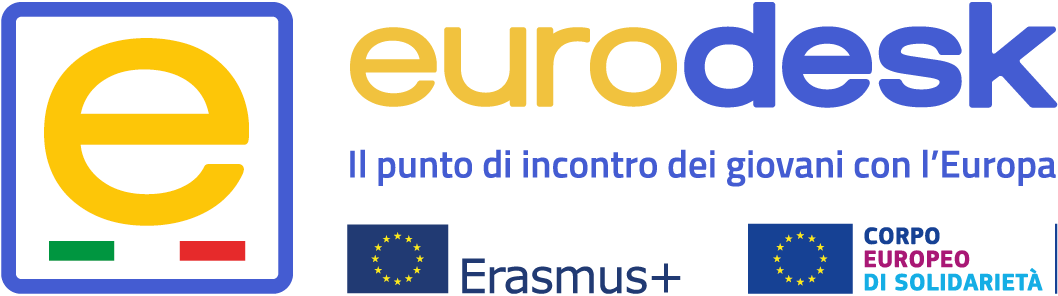 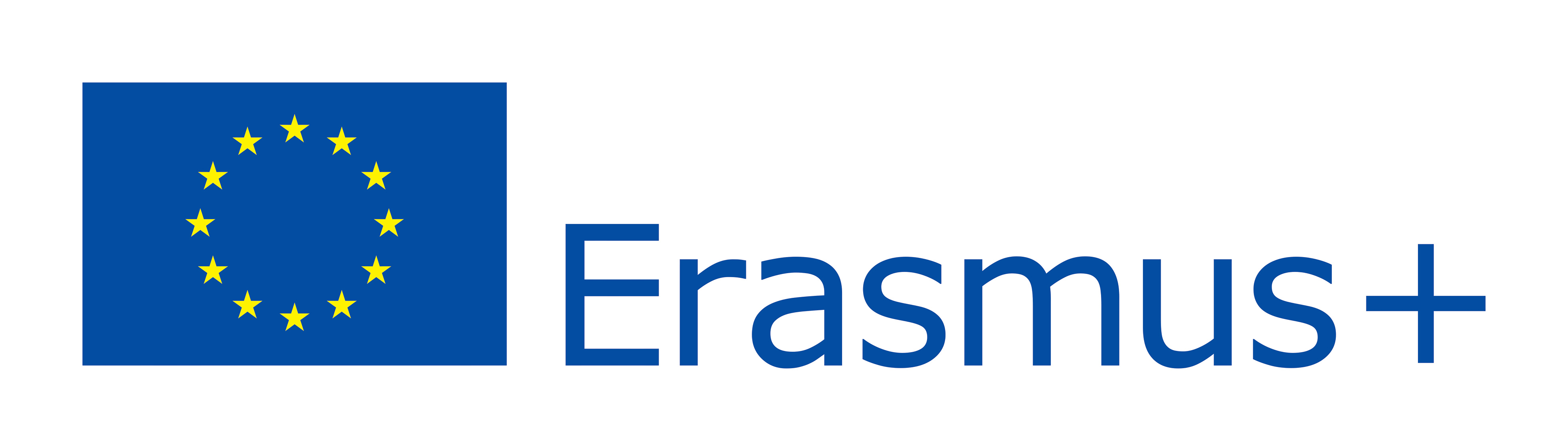 Gestione mista
Agenzie nazionali
Agenzia Esecutiva
Agenzie specifiche per le azioni (Istruzione, formazione, gioventù e sport)

 - Valuta le proposte ricevute
- Sottoscrive i contratti
- Monitora la realizzazione
- Valuta i risultati
EACEA – Agenzia Esecutiva Europea per l’istruzione e la cultura

- Valuta le proposte ricevute
- Sottoscrive i contratti
- Monitora la realizzazione
- Valuta i risultati
- Pubblica i bandi
ERASMUS+
Bandi calendarizzatiGraduatorie nazionali
Bandi calendarizzati e occasionaliGraduatorie europee
Agenzia Italiana per la Gioventùwww.agenziagioventu.gov.it
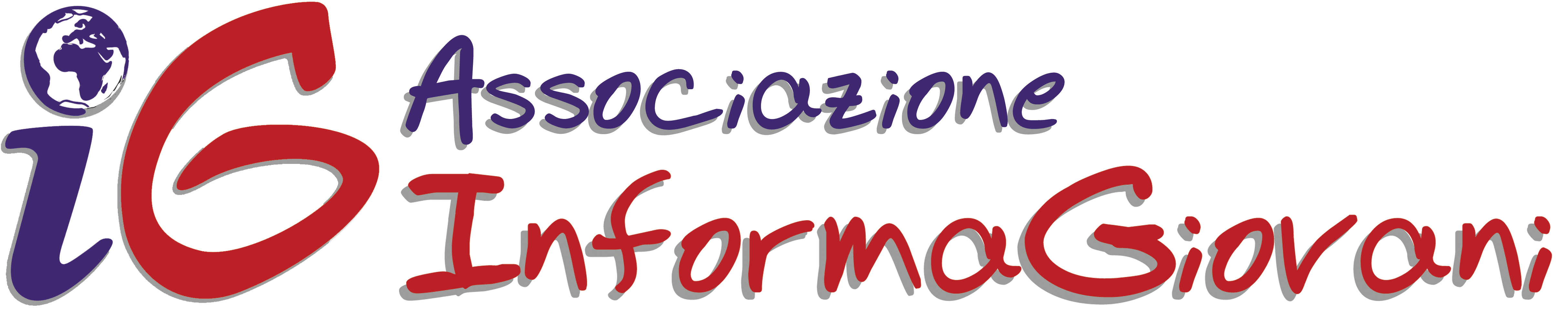 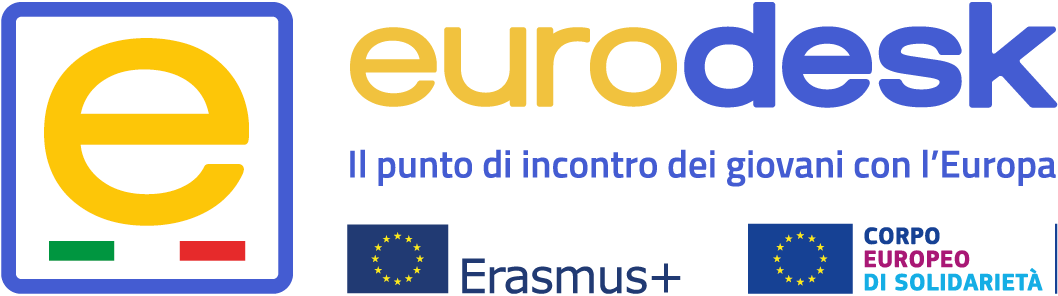 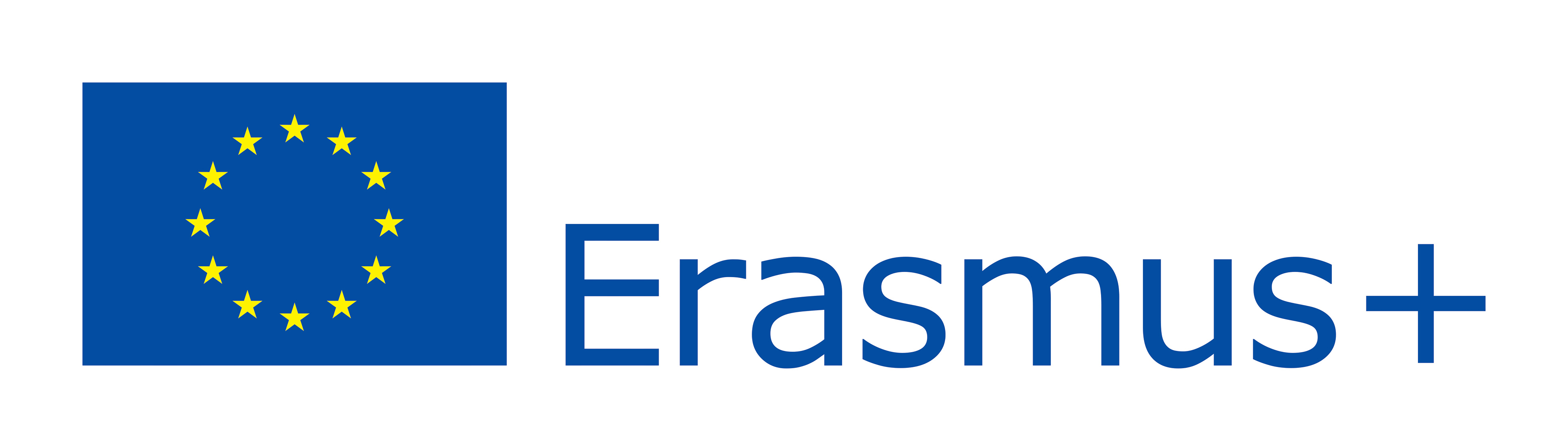 Elementi caratterizzanti
Gestione/Budget semplificati
Newcomers
Bilanci basati su «Lump-sum», somme forfettarie prefissate, in base alla durata, al paese delle attività, alla tipologia di attività.

Non obbligatorietà del co-finanziamento
Azioni specifiche per enti conminore o nessuna esperienza.

Supporto al trasferimento di competenze fra enti con maggiore esperienza e quelli con minore esperienza
ERASMUS+
Azioni chiaveKa1 e Ka2
Da 6.000 a 500.000 Euro
 60.000 per Newcomers
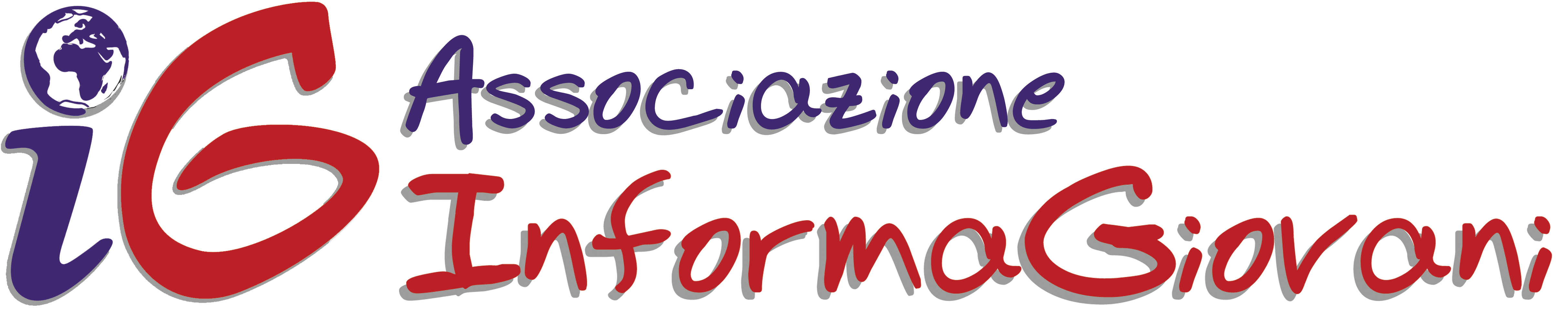 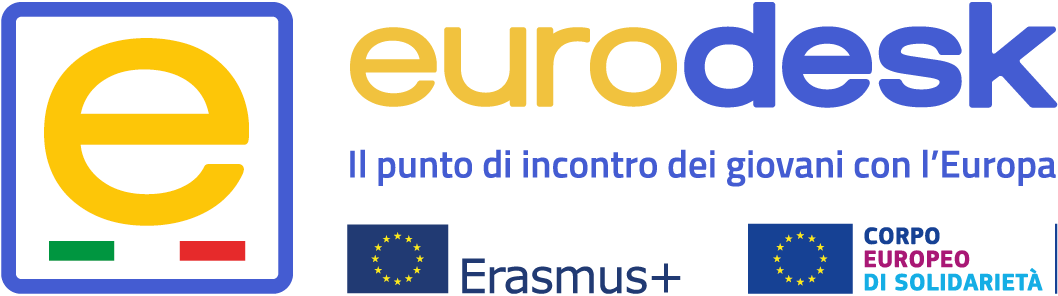 Le azioni chiave
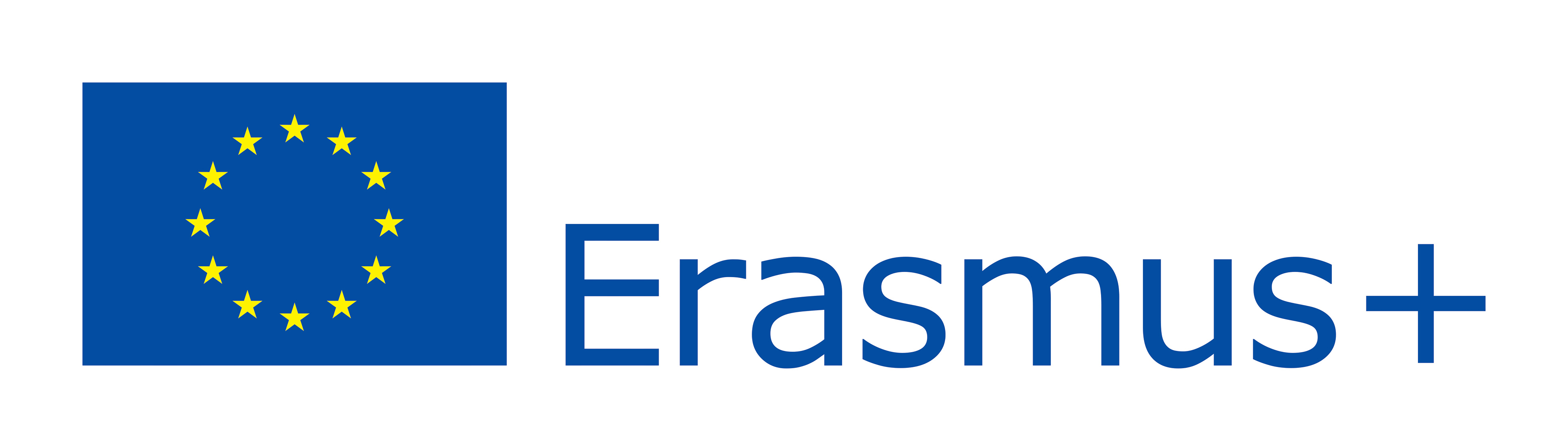 Azione Chiave
2
Azione Chiave
3
Azione Chiave
1
Ka2
Ka3
Ka1
ERASMUS+
Sostegno allo sviluppo delle politiche e alla cooperazione

Misure interne al Programma, sostegno alle Reti, sviluppo di nuove politiche.
Mobilità individuale per l’apprendimento

Il focus è sui singoli e sulla loro crescita personale e professionale.
Le organizzazioni beneficiano INDIRETTAMENTE della partecipazione di volontari, staff e attivisti
Cooperazione per l’innovazione e lo sviluppo

Focus sulle organizzazioni e sullo sviluppo, lo scambio e il rafforzamento di metodi e contenuti di lavoro.I singoli beneficiano e partecipano, in quanto funzionali a tali processi.
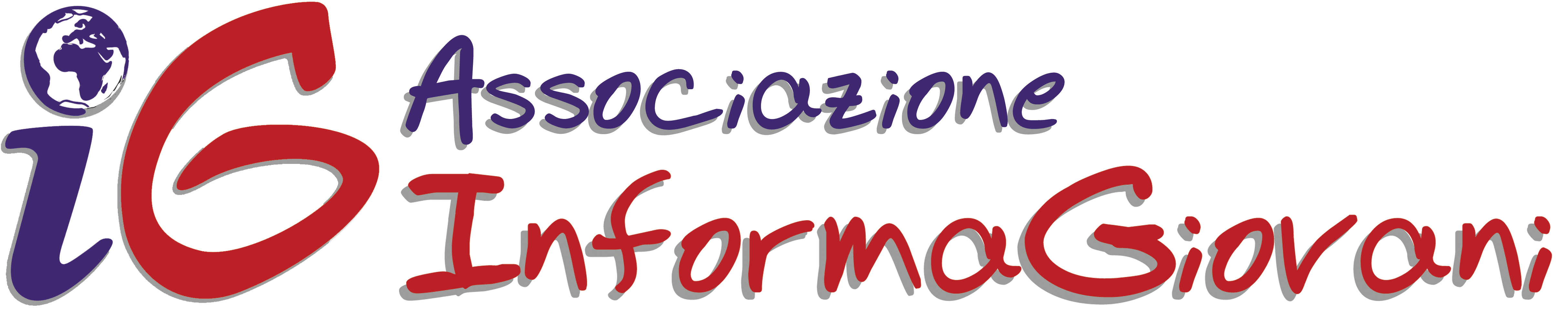 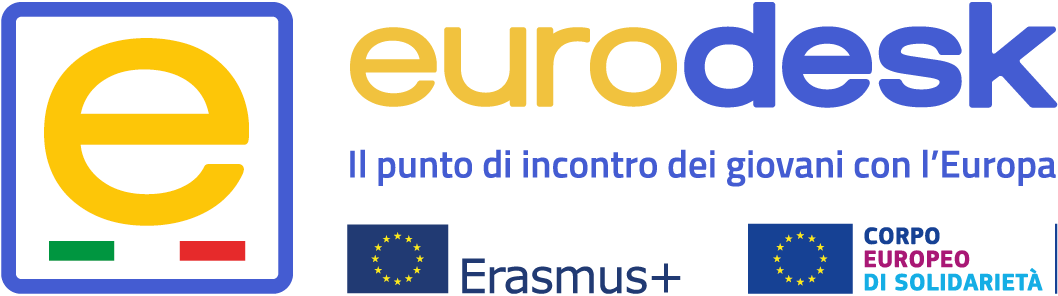 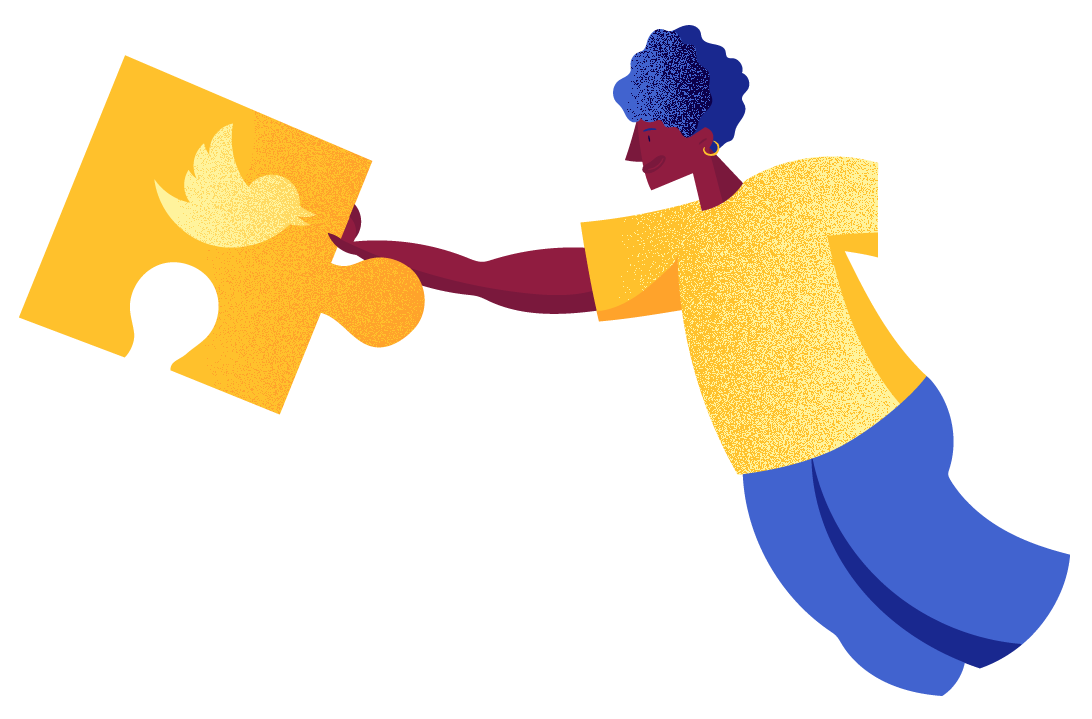 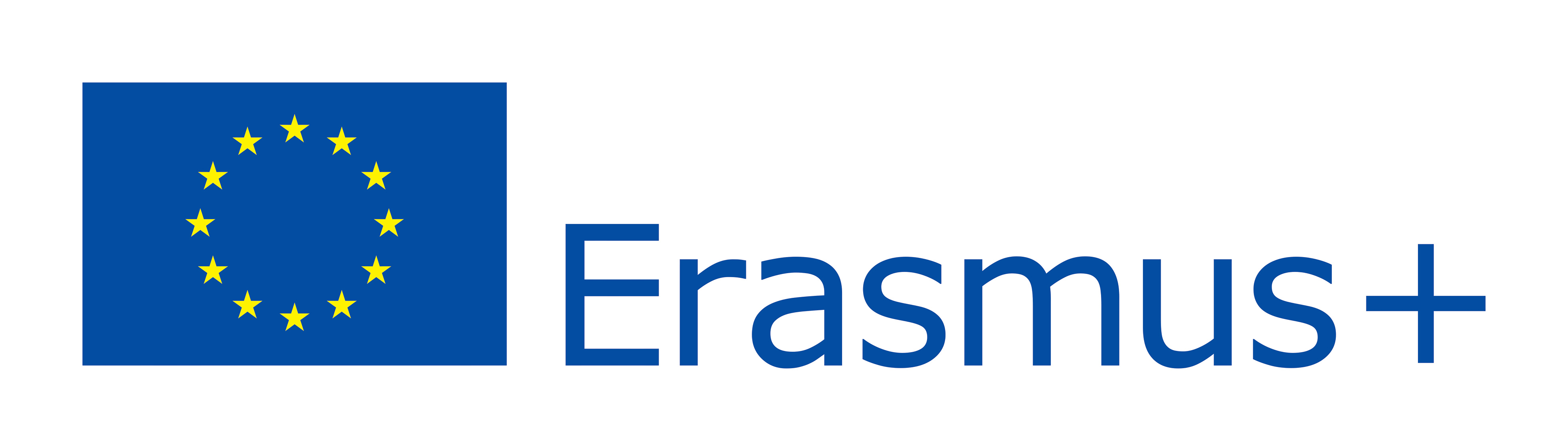 Offrire ai giovani attività che ne accrescono la partecipazione attiva e l’occupabilità, grazie allo sviluppo di competenze trasversali (linguistiche, gestionali, di gruppo, ecc.)
In particolare attraverso
scambi con giovani di altri contesti (sia in invio all’estero sia in accoglienza in Italia)
educazione non formale fuori dai circuiti dell’istruzione formale
Sviluppo di progetti legati a bisogni del territorio e/o di singoli gruppi di ragazzi/e su tematiche sociali (ambientali, di genere, sul rispetto della diversità, ecc.)
A quali necessità del territorio possono rispondere le attività finanziate?
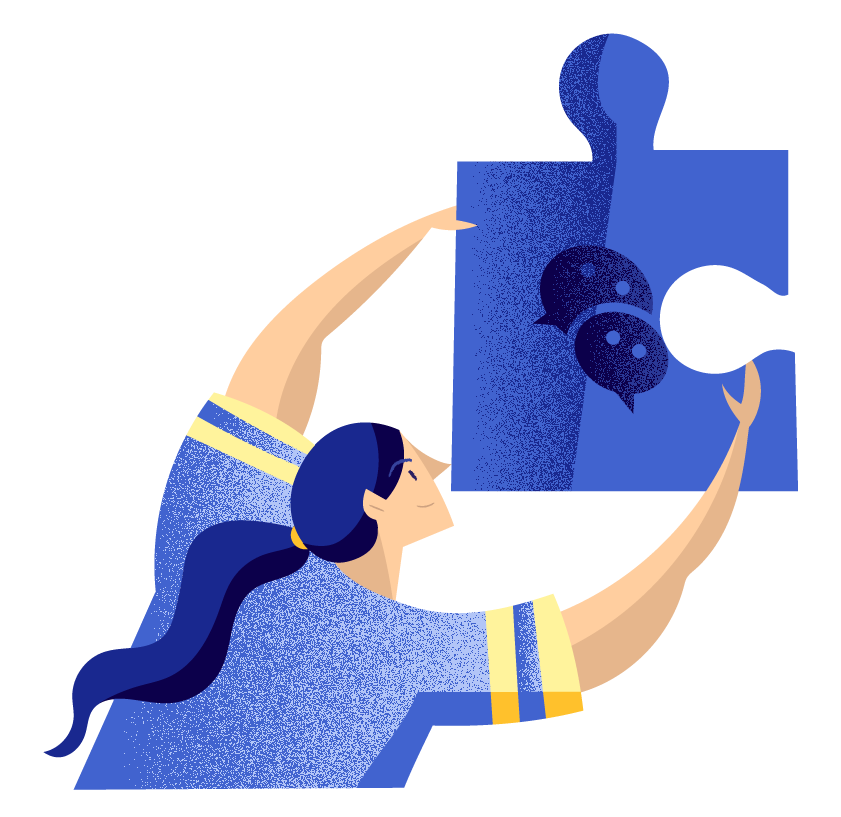 ERASMUS+ e CERV
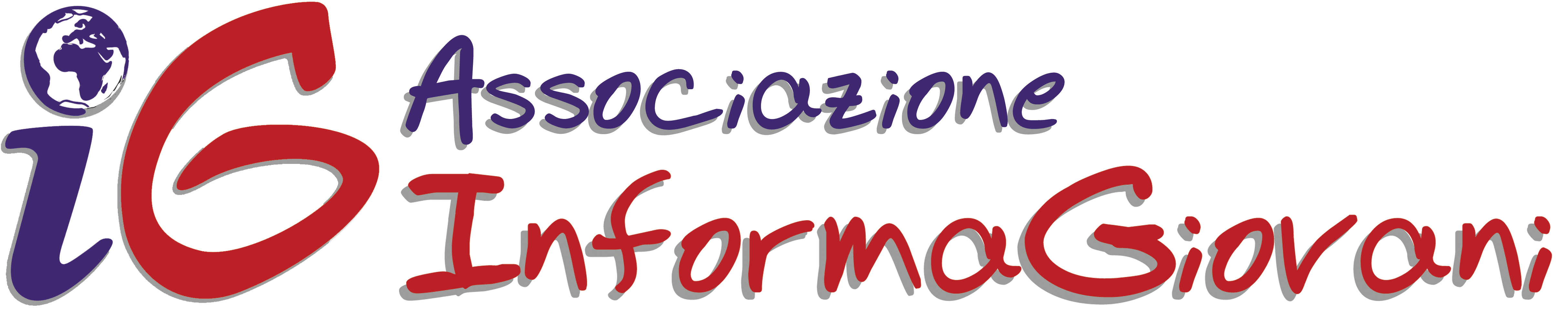 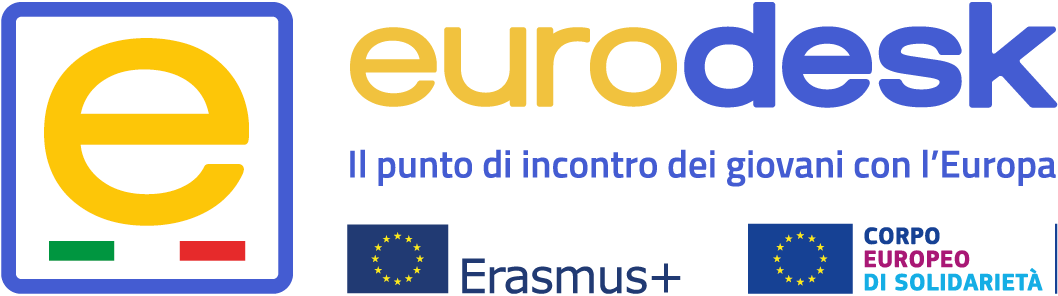 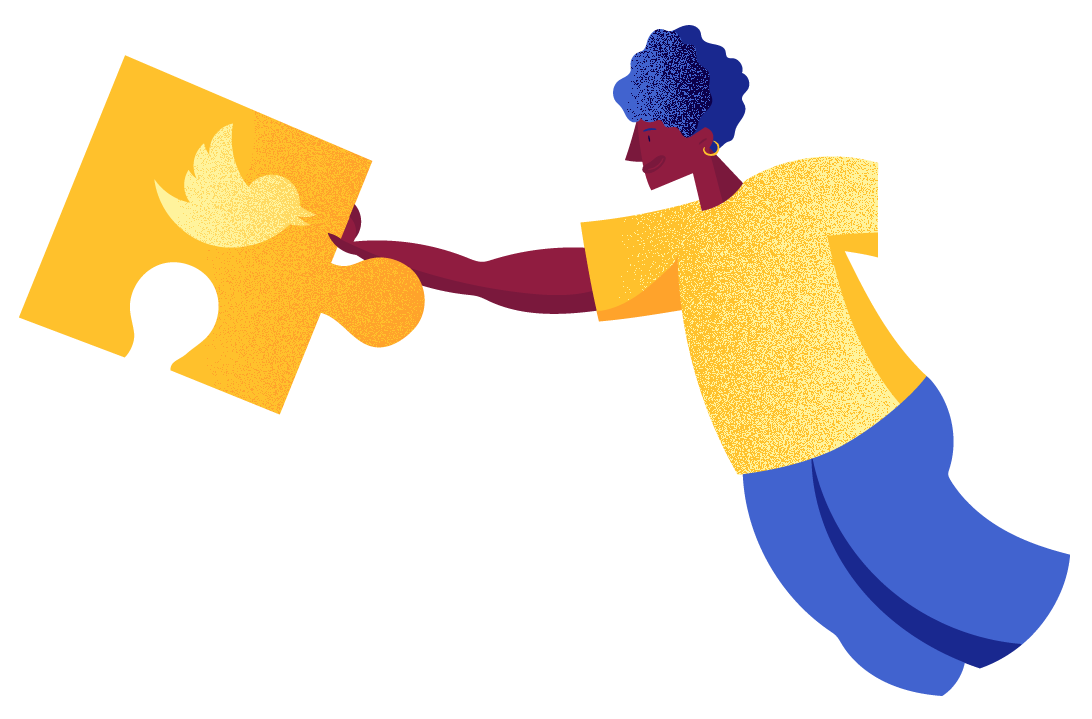 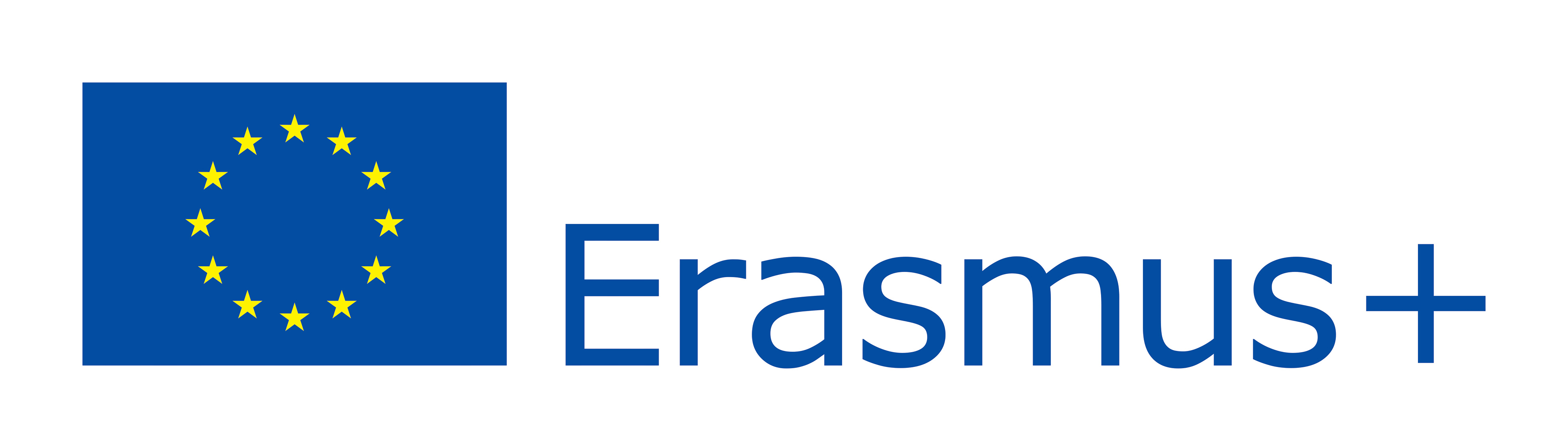 Formazione continua degli operatori (pubblici o di enti/associazioni) presenti nel territorio e che sono attivi nel settore sociale/giovanile.

In particolare, attraverso
Formazioni locali o internazionali
Scambi di buone prassi
Sviluppo di reti
A quali necessità del territorio possono rispondere le attività finanziate?
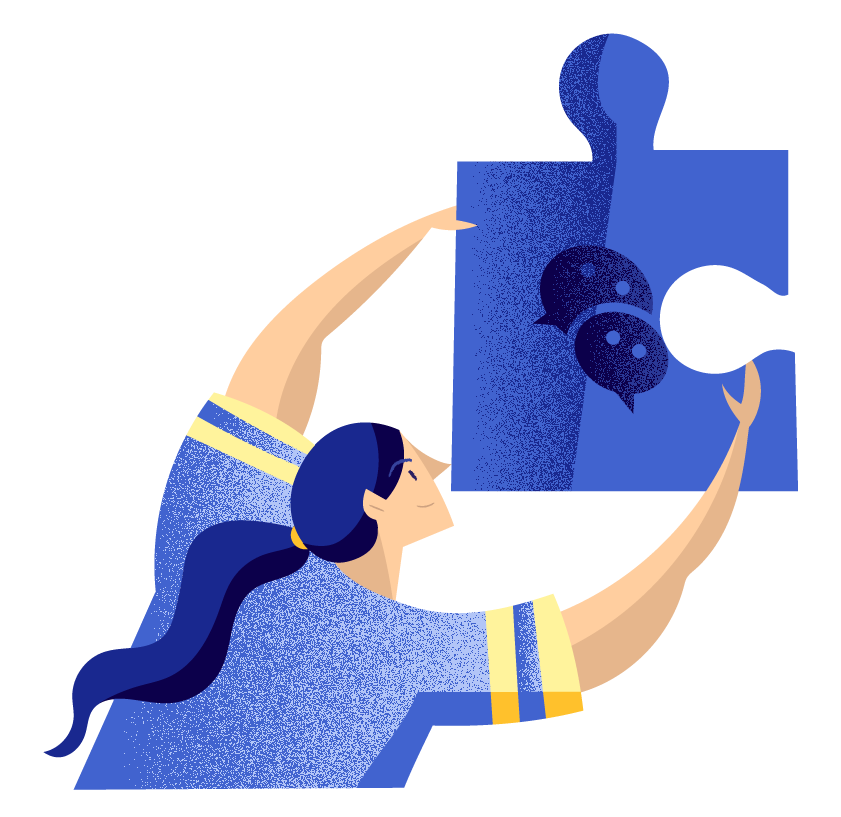 ERASMUS+
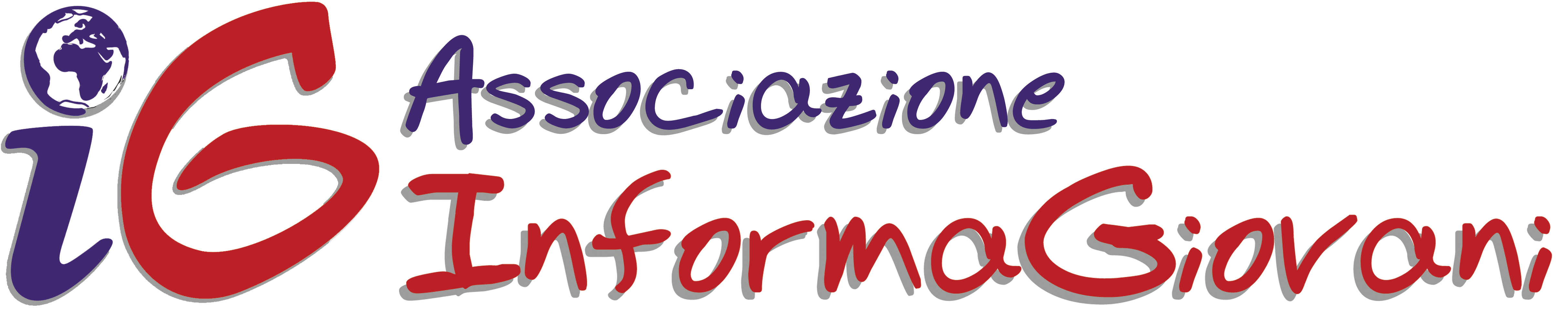 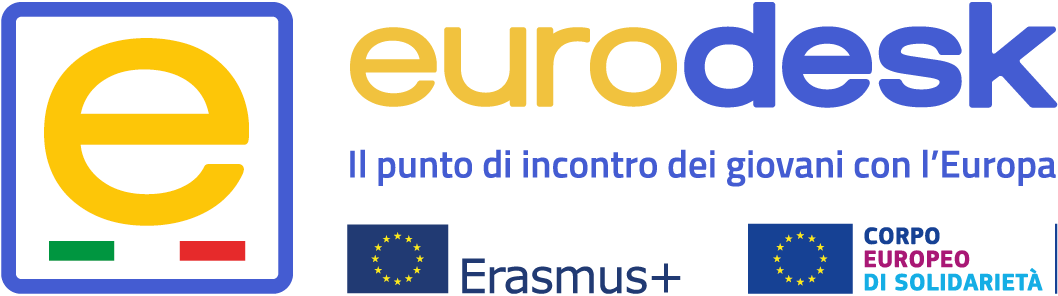 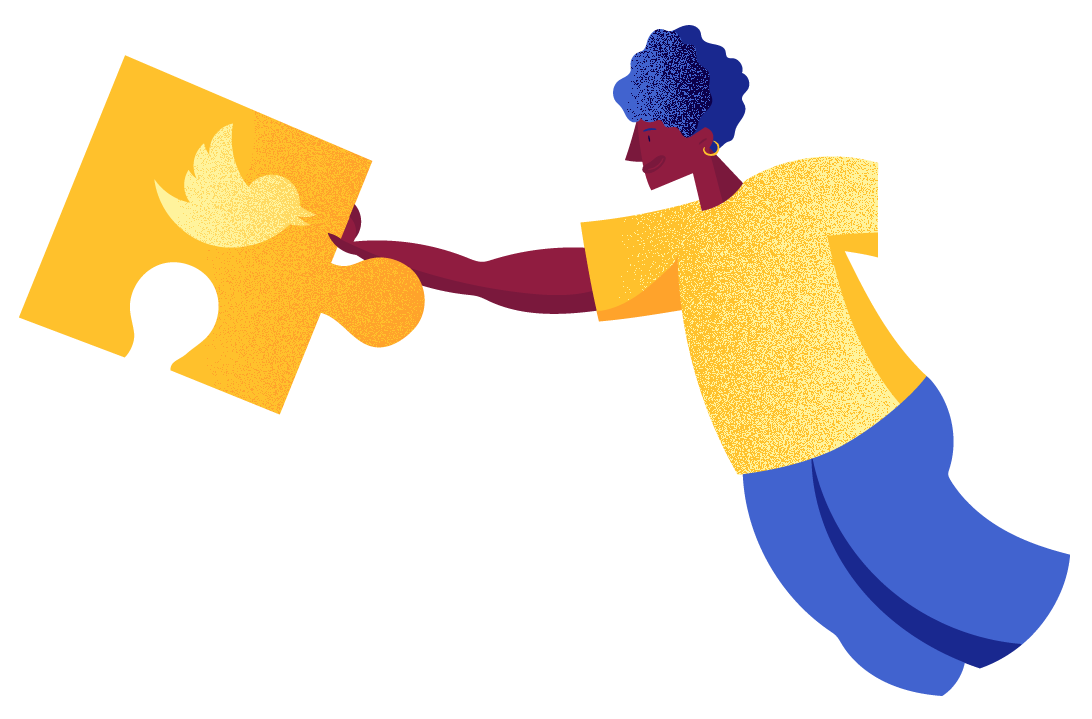 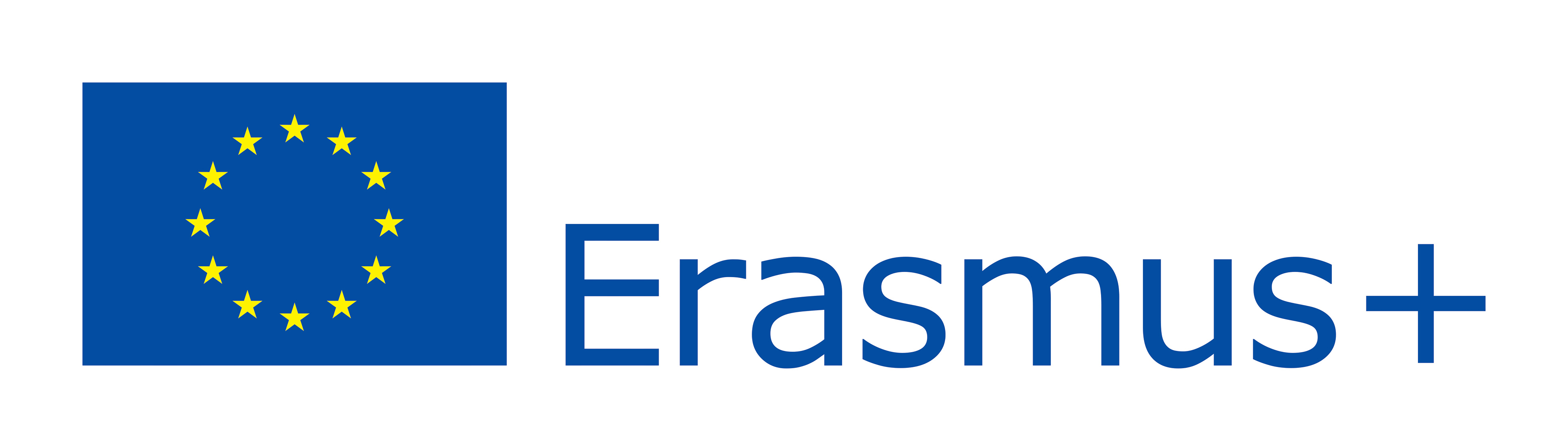 A quali necessità del territorio possono rispondere le attività finanziate?
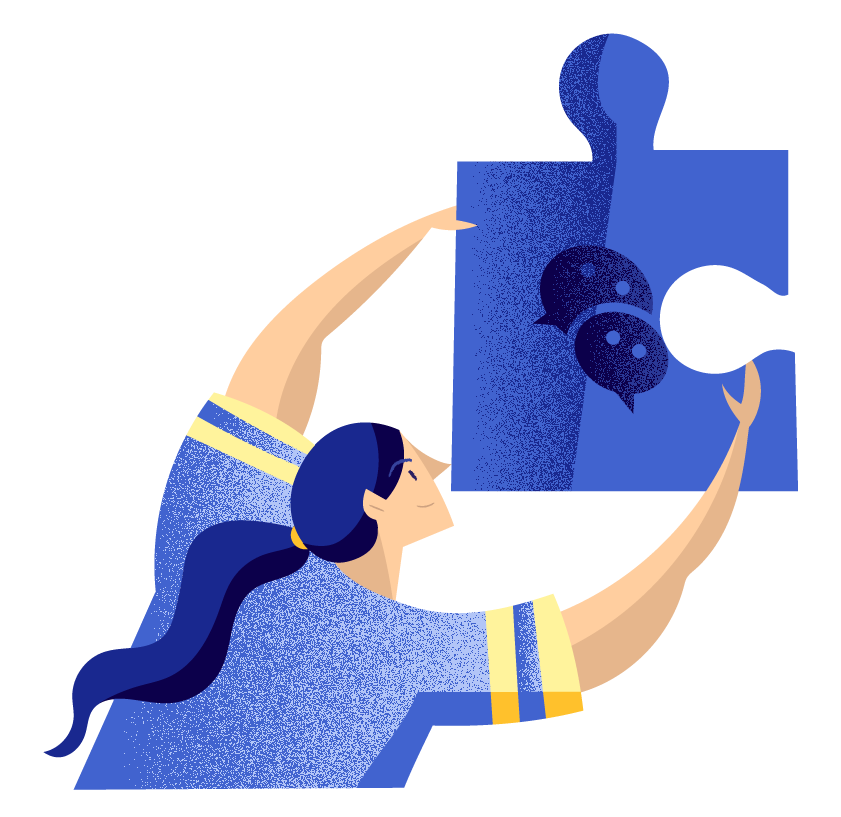 Supporto finanziario alle politiche giovanili locali
ERASMUS+
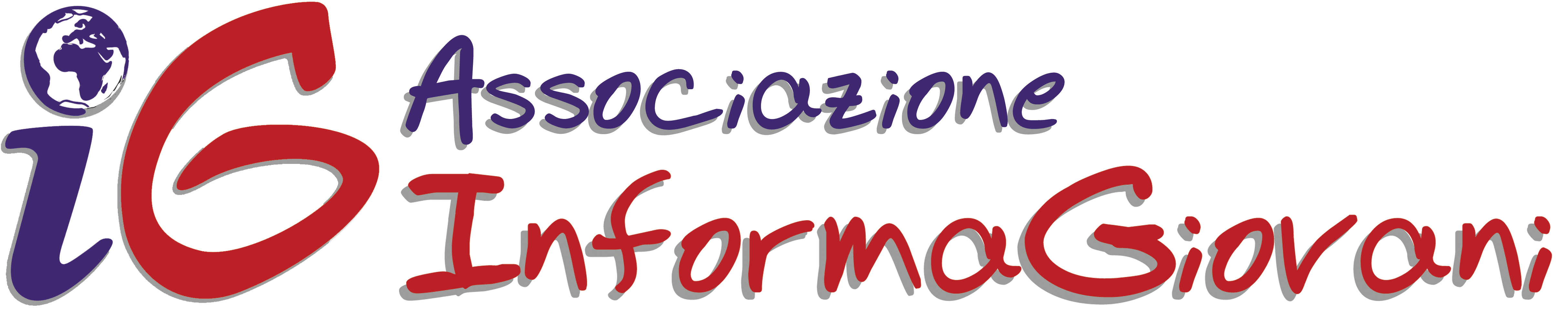 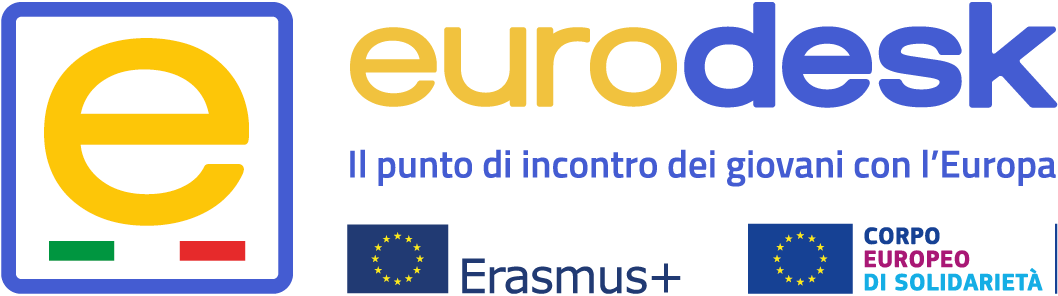 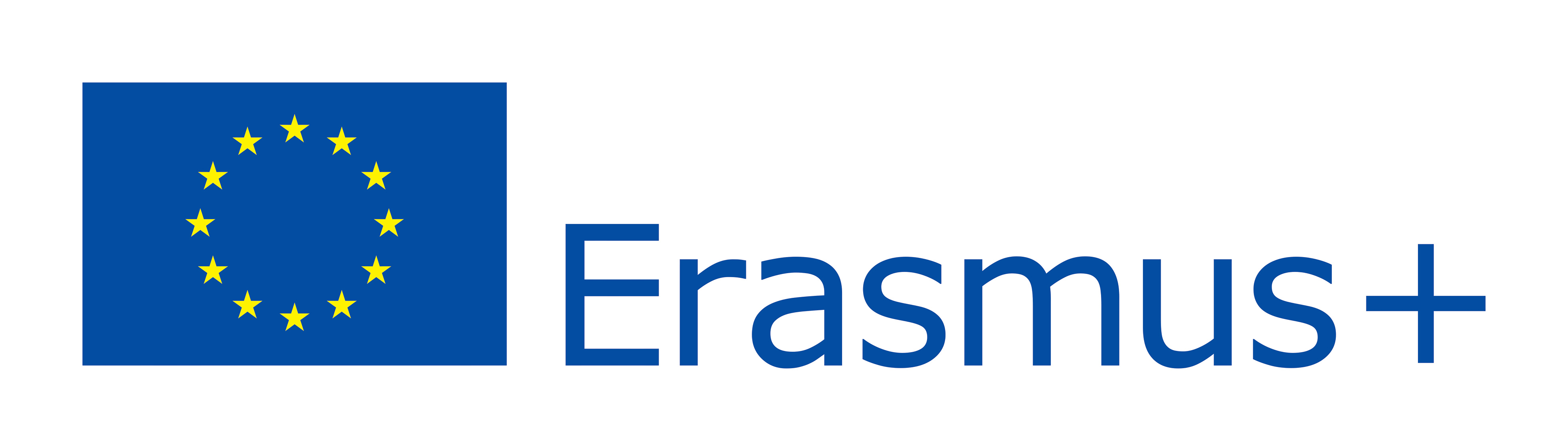 Mobilità internazionale che consente a gruppi di giovani provenienti da diversi paesi d'incontrarsi, scoprire le rispettive culture e territori, apprendere al di fuori del sistema di istruzione formale e affrontare temi e sviluppare competenze utili per la vita e per il loro futuro personale e professionale.

Ogni scambio è incentrato su un tema (sostenibilità, ambiente, dialogo interreligioso, diritti umani, lavoro, tradizioni, cittadinanza attiva, tradizioni, Europa, ecc.) che viene affrontato attraverso i metodi dell’educazione non formale (giochi di ruolo, simulazioni, workshop, attività all'aria aperta, ecc.).
Ka1
Scambi
Giovanili

Agenzie Nazionali
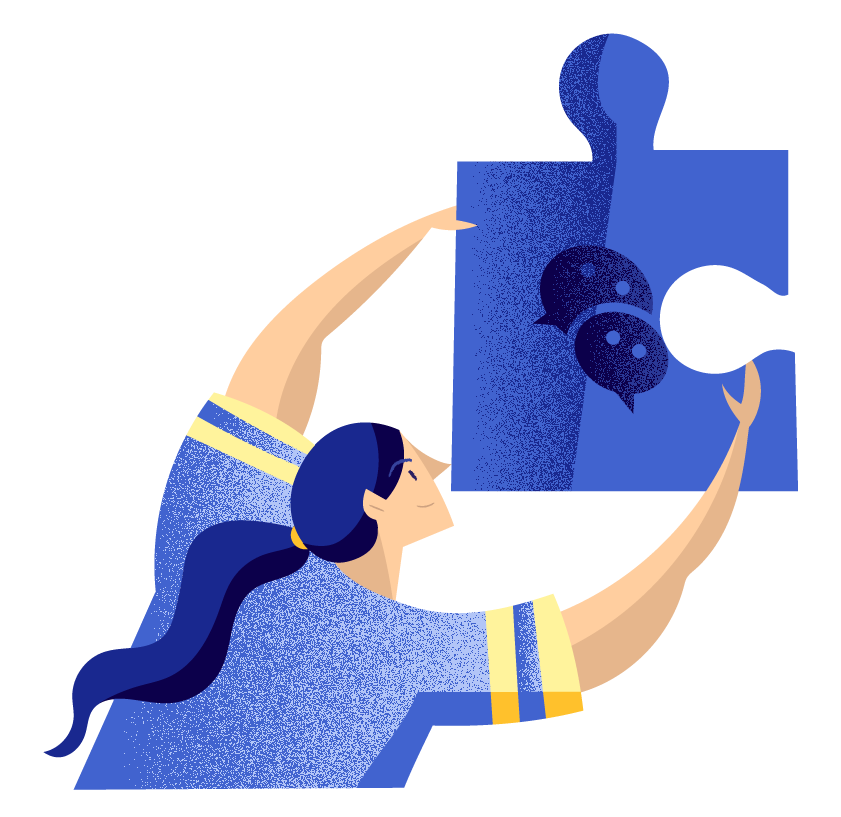 ERASMUS+
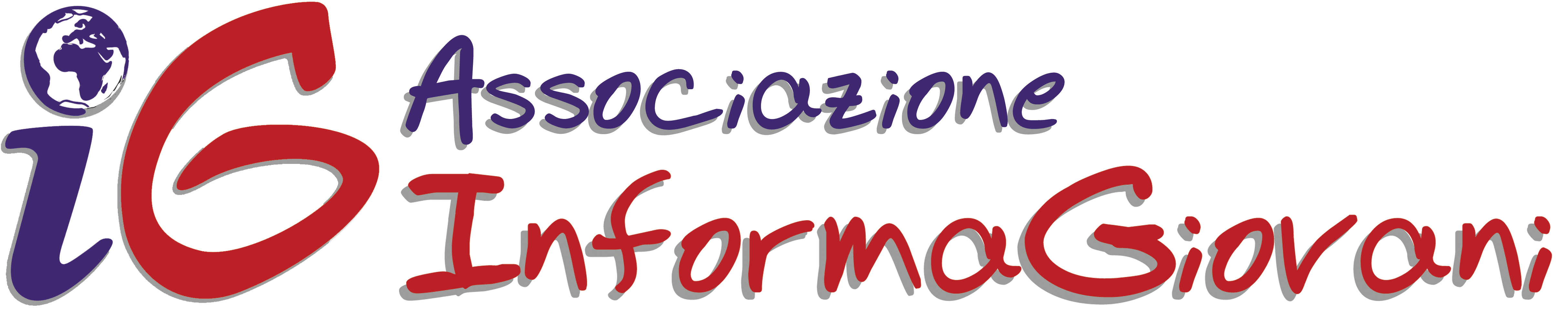 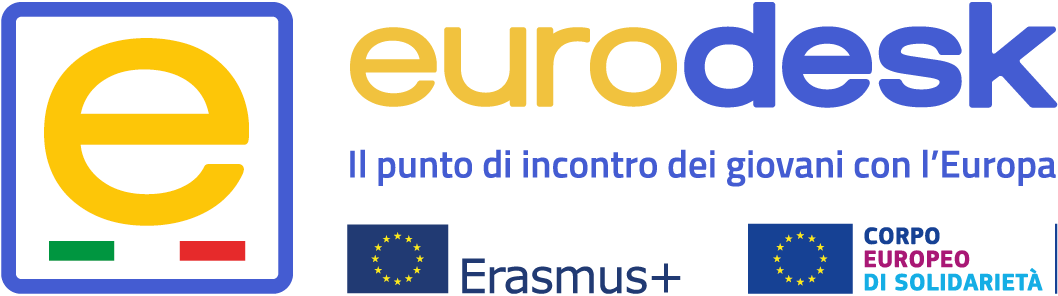 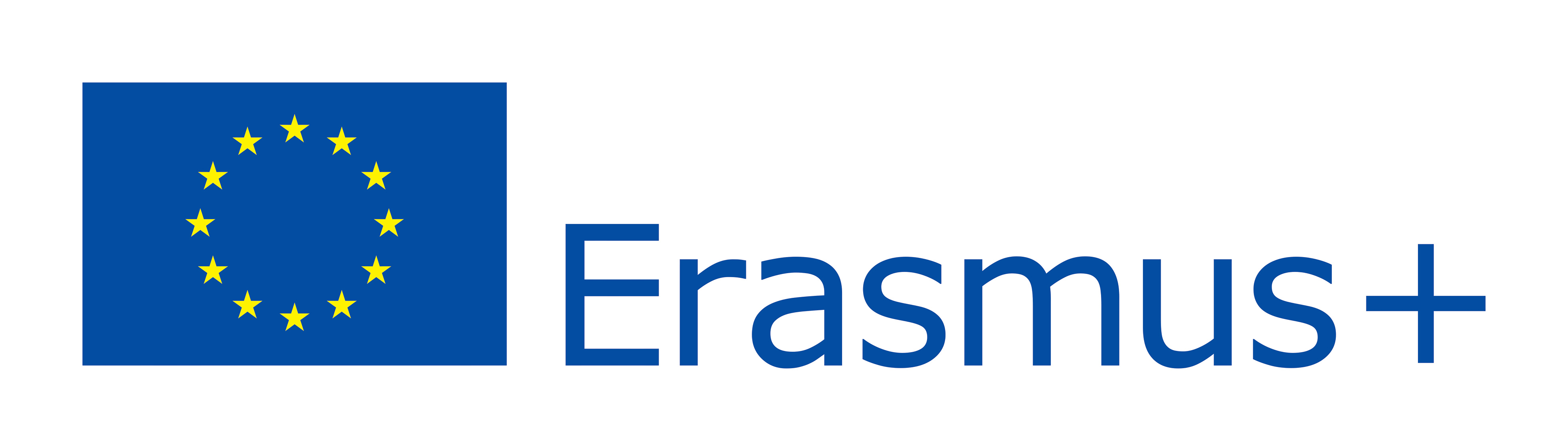 Contributo per la gestione del progetto
Spese di viaggio
Spese di vitto e alloggio
Copertura di costi eccezionali
Spese necessarie per favorire la partecipazione di giovanicon minori opportunità
Supporto finanziario
Ka1
Scambi
giovanili
ERASMUS+
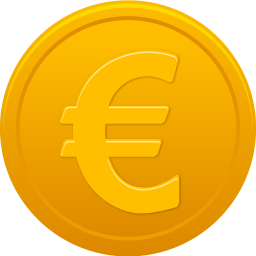 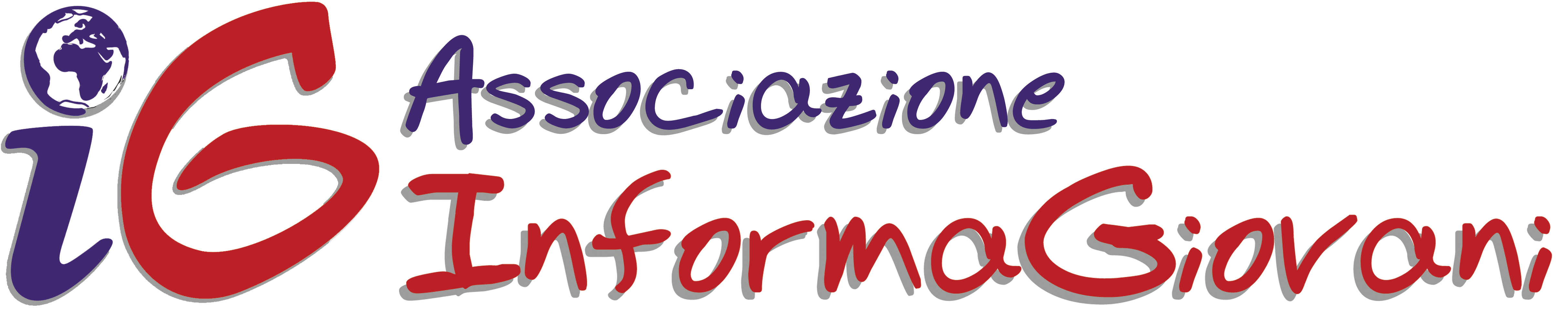 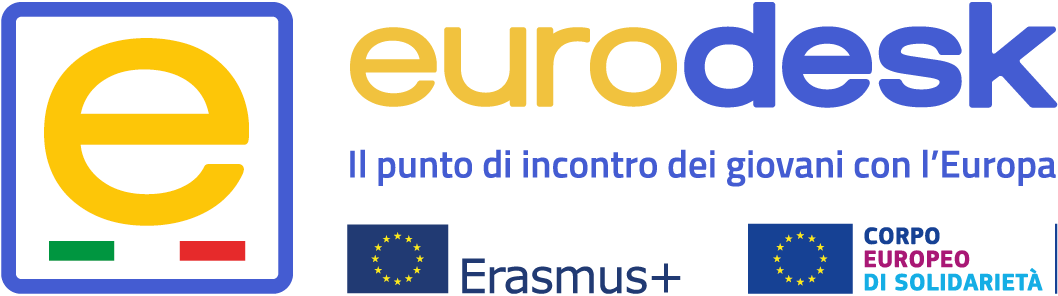 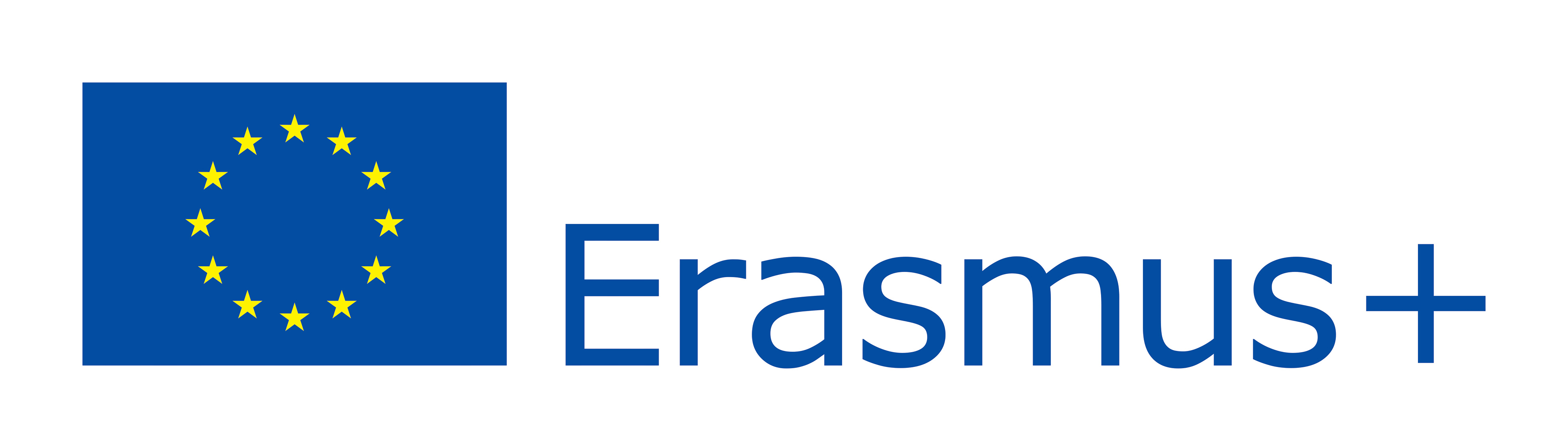 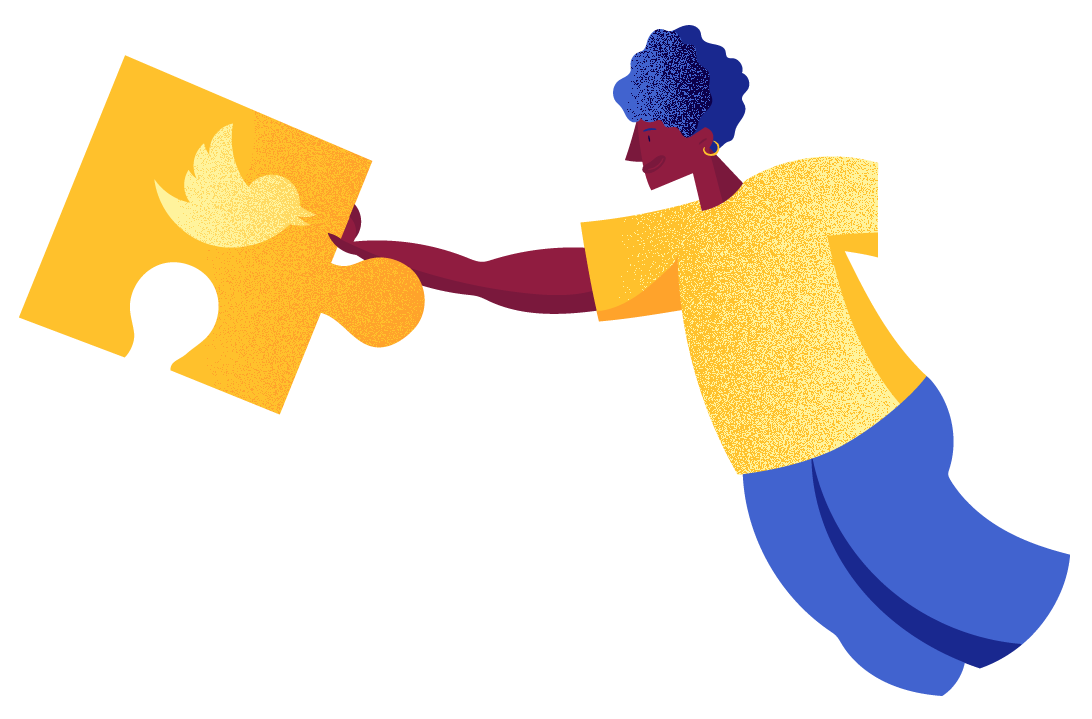 Ka1
Scambi
Giovanili

Agenzie Nazionali
Supportare l’inclusione sociale e lavorativa
Comune di Forza D’Agrò (Shape Inclusion: NO barriers, NO borders)
Comune di Carfizzi (NE.A.R. THE FUTURE: Neets And Refugees Inclusion)
Comune di Trissino (The red bench)
Eguaglianza di genere
ERASMUS+
Promuovere le tradizioni culturali
Comune di Nocera Superiore (Why Preserve History?)
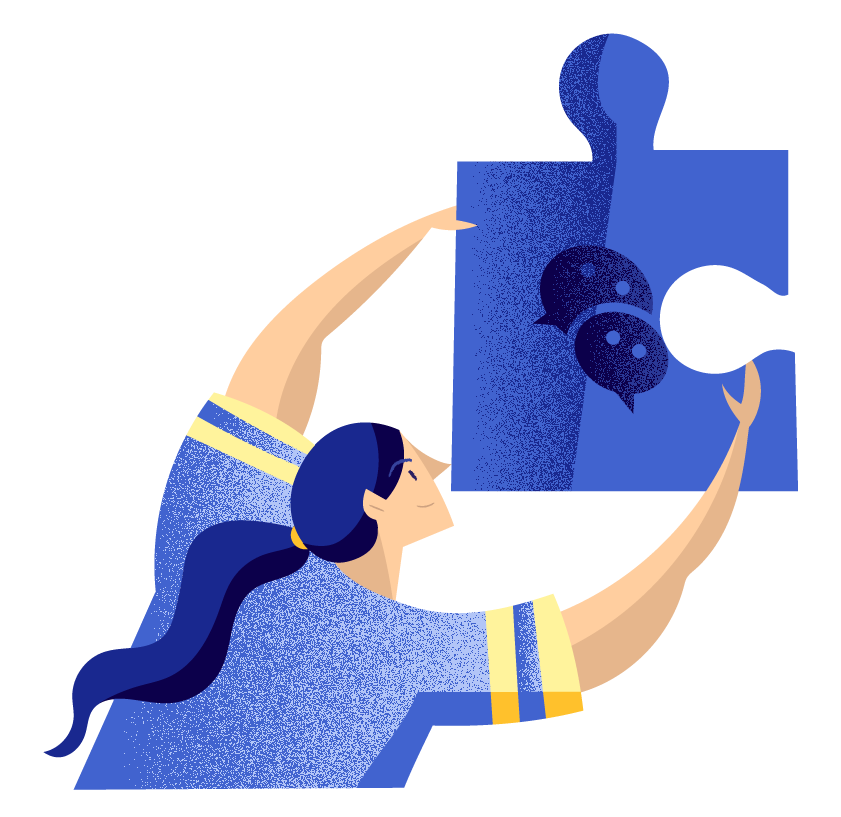 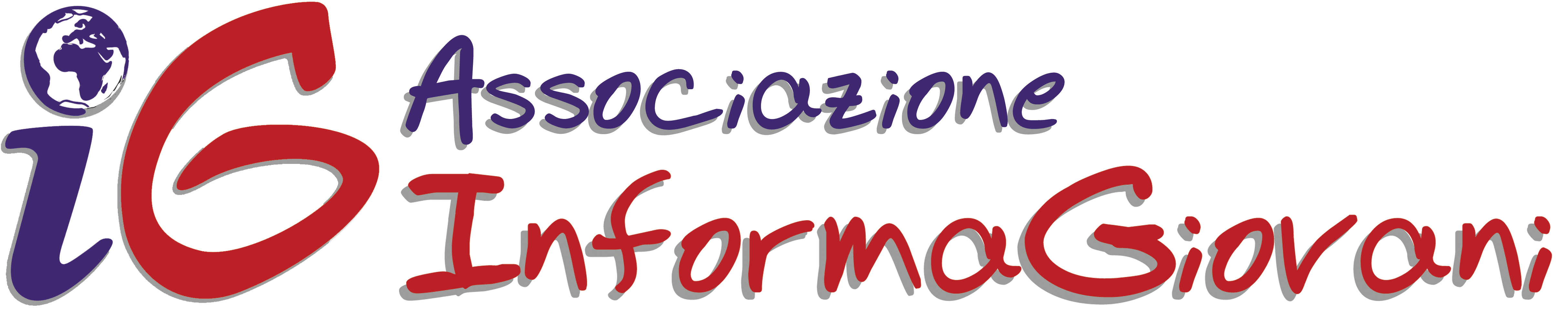 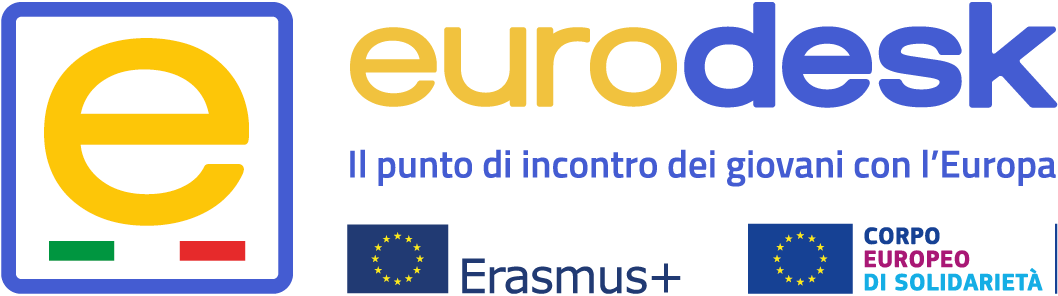 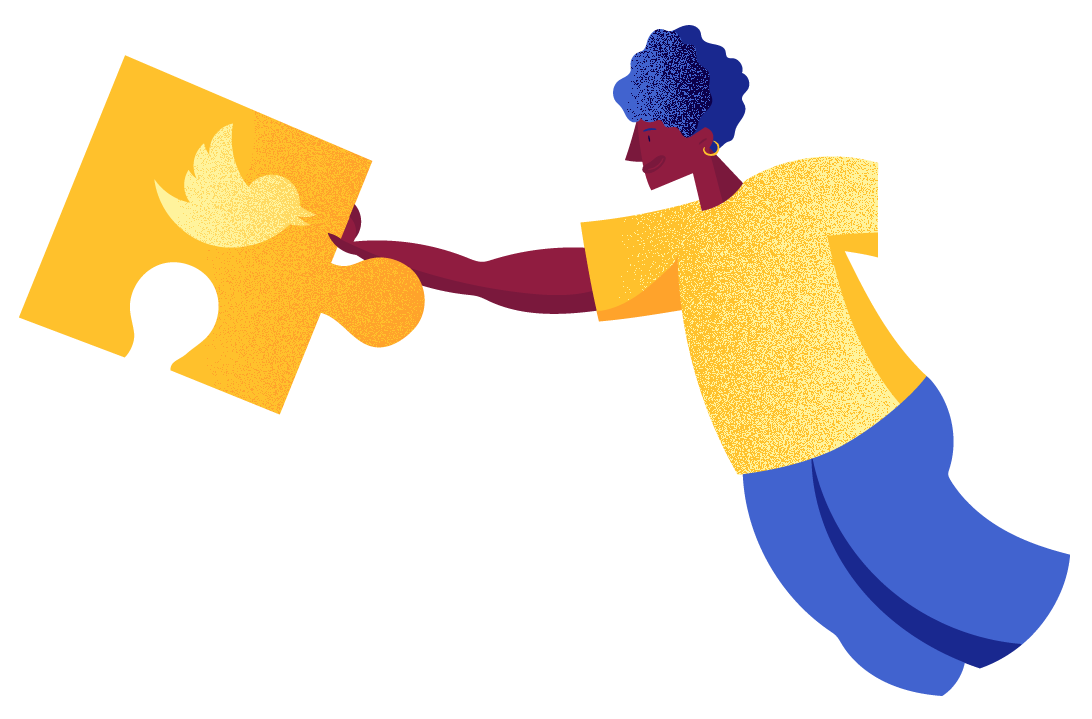 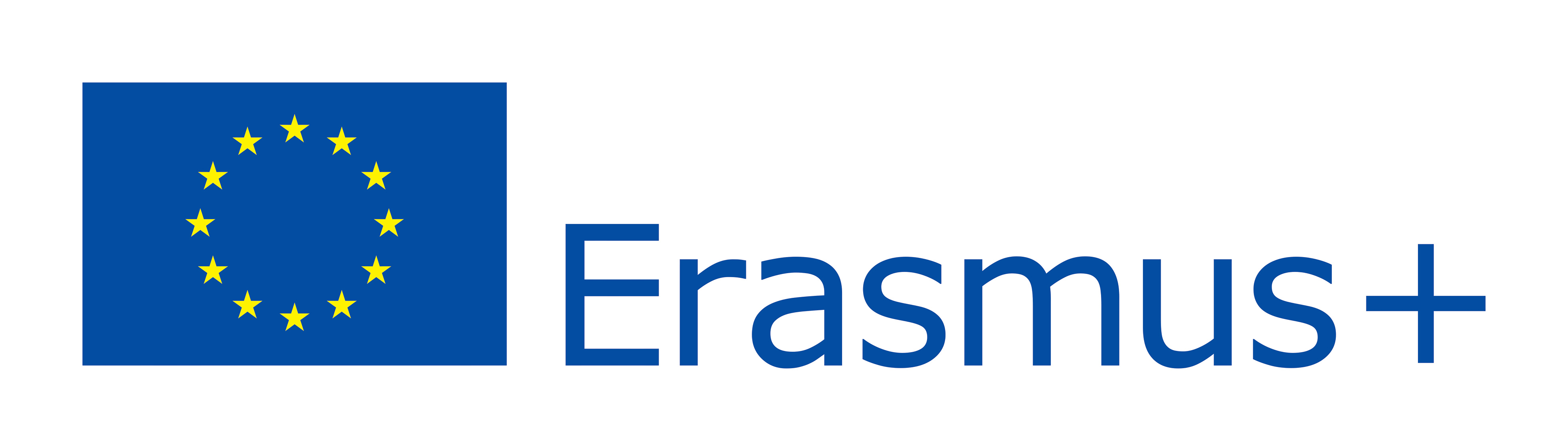 Supporto finanziario
Contributo per la gestione del progetto
Spese di viaggio
Spese di vitto e alloggio
Copertura di costi eccezionali
Spese necessarie per favorire la partecipazione di persone con minori opportunità
Ka1
Mobilità degli operatori
ERASMUS+
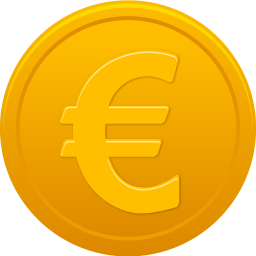 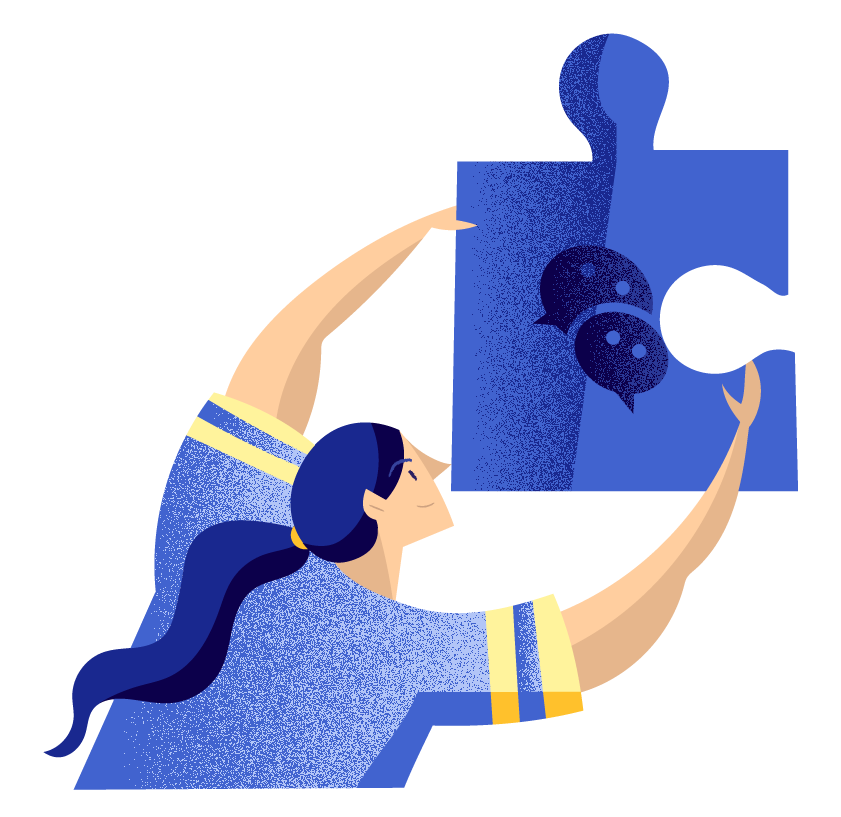 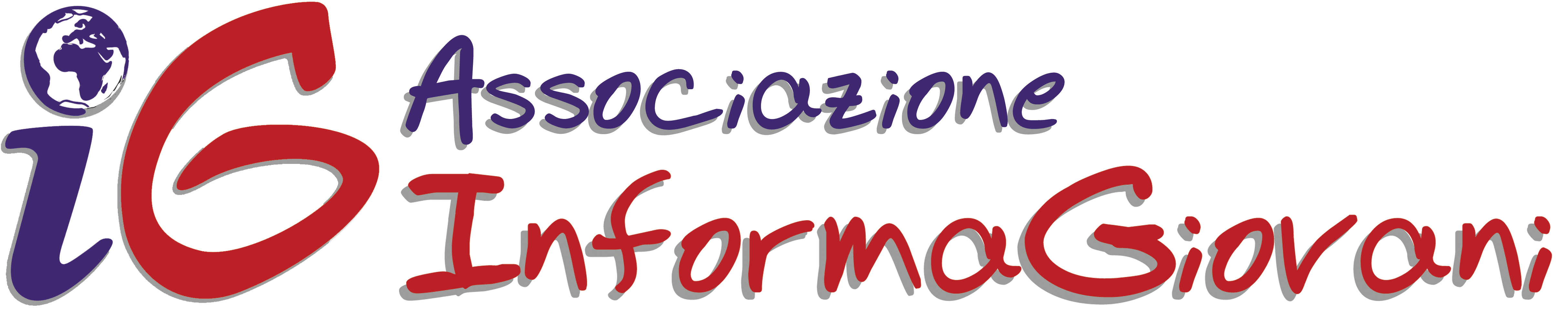 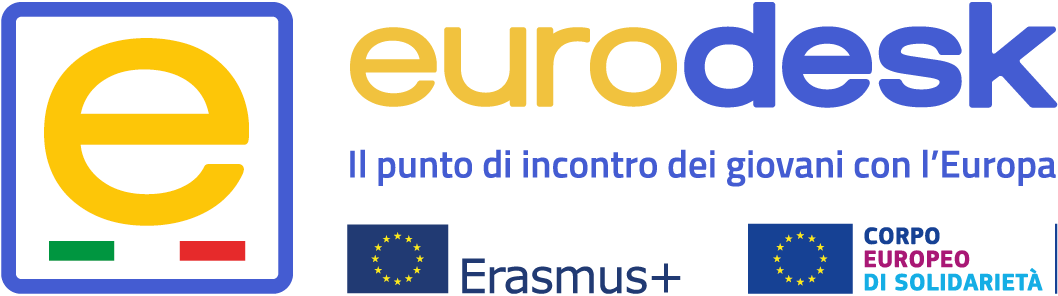 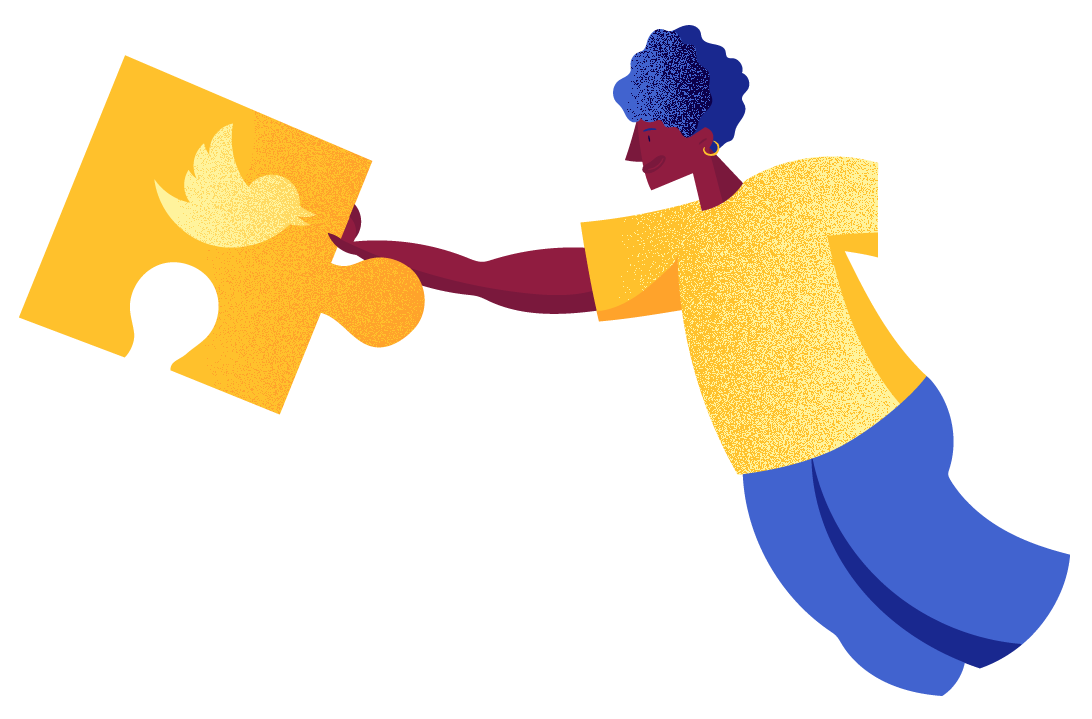 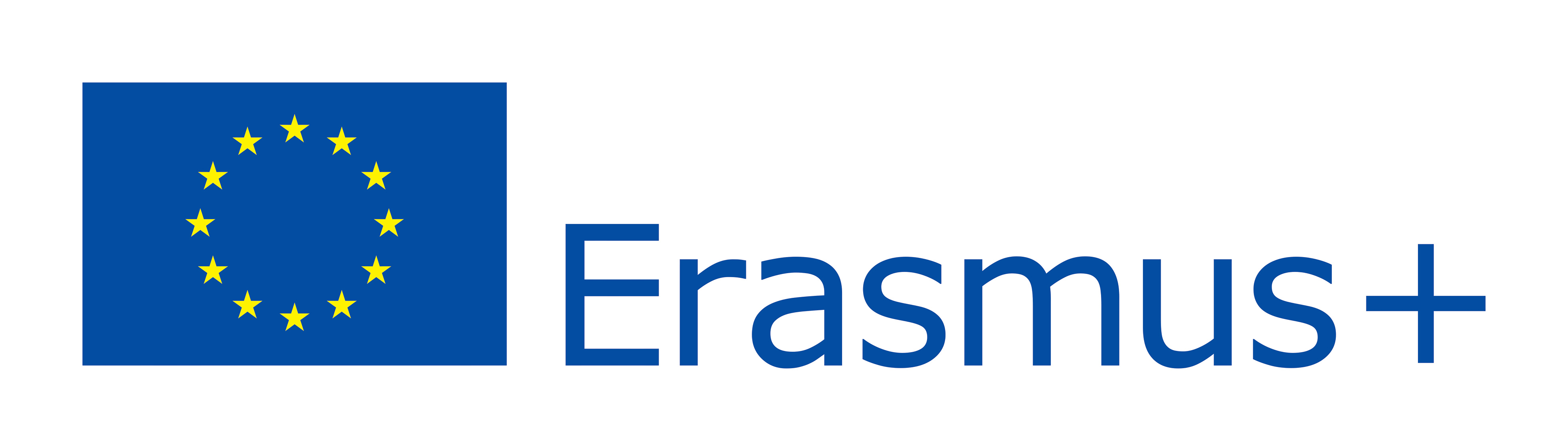 Attività di mobilità transnazionale a sostegno dello sviluppo professionale degli operatori pubblici e privati o degli attivisti di organizzazioni, impegnati nel lavoro con i giovani.Visite di studio, formazioni, seminari, attività di osservazione, ecc.
Ka1
Mobilità degli operatori

Agenzie Nazionali
Eguaglianza di genere
Comune di Montemaggiore (A Step Forward Towards a Gender Equality)
ERASMUS+
Supporto all’inclusione sociale e lavorativa
Comune di Sant’Alessio (Youth Violence Behaviors)
Comune di Sennori (Culture Against Unemployment)
Dialogo strutturato
Comune Nizza di Sicilia (How to work together for promoting Youth employment in Europe, Happy-UE)
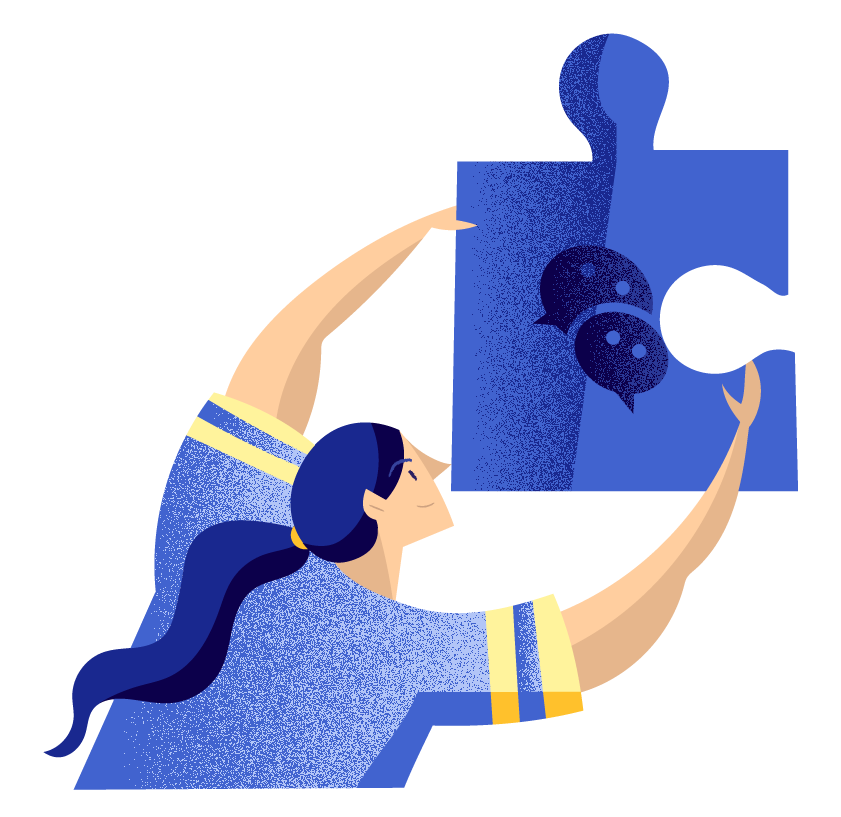 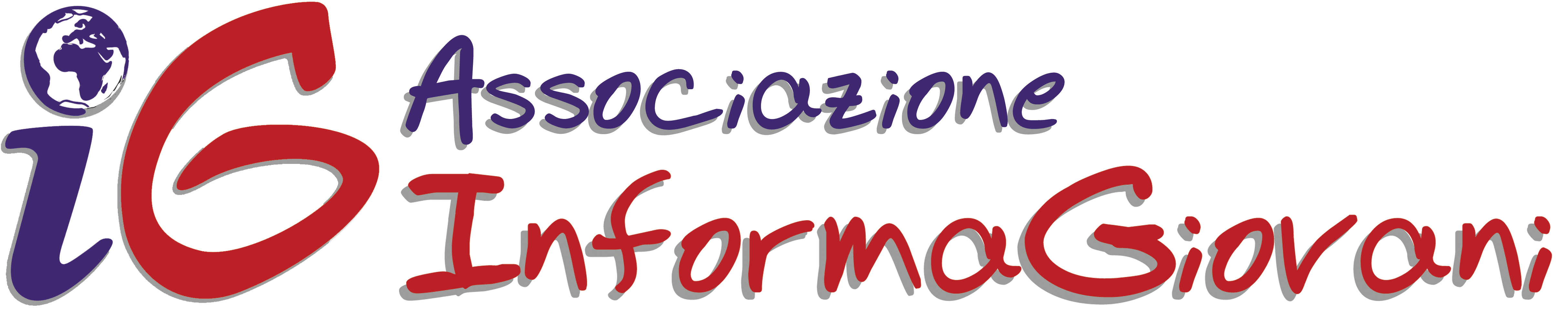 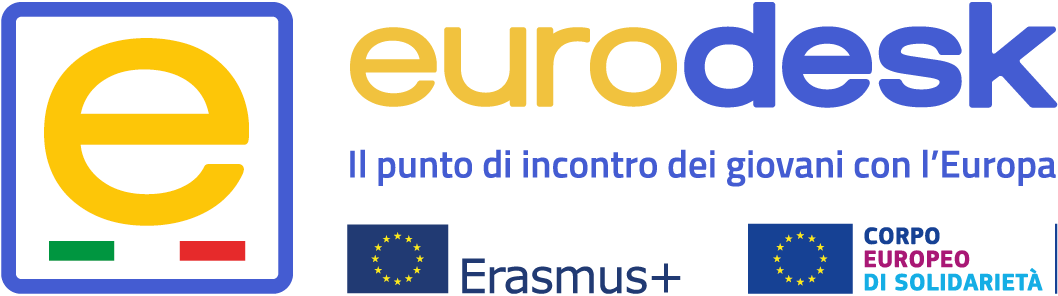 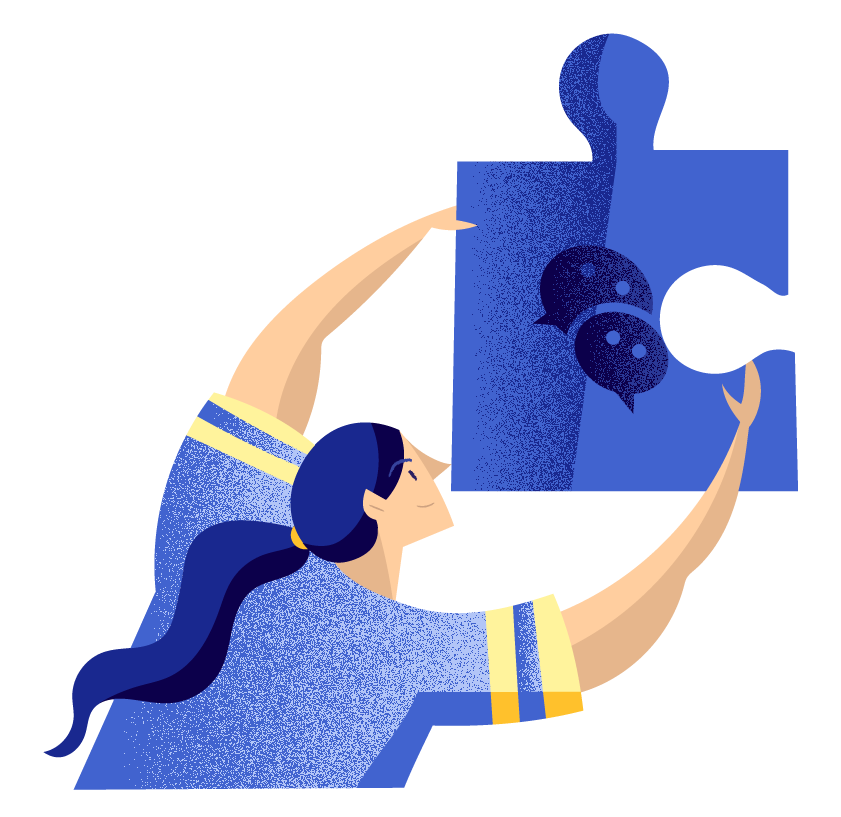 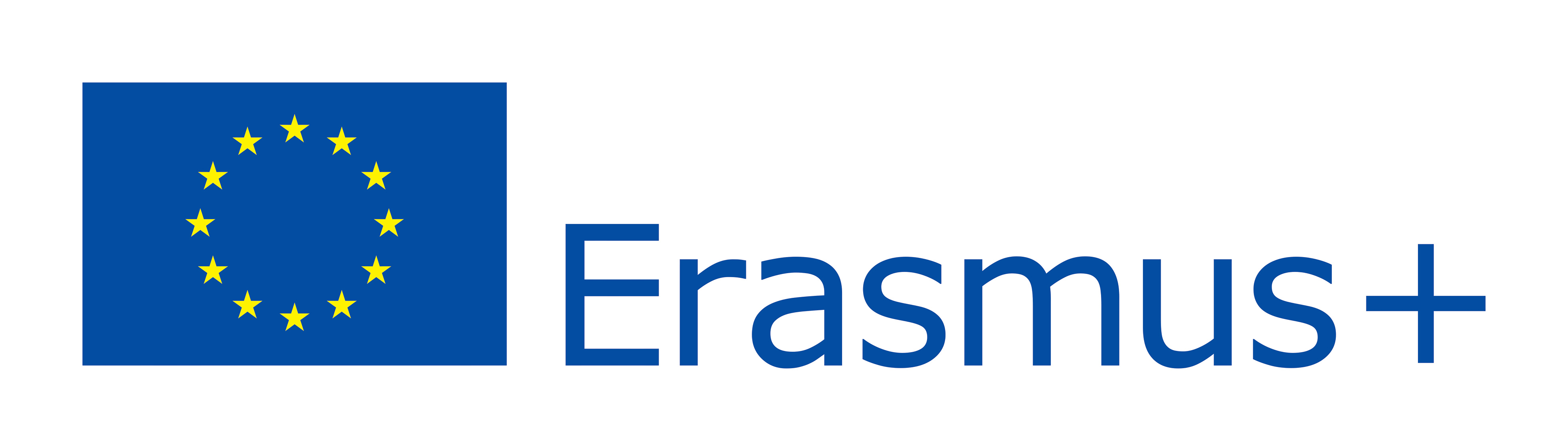 Attività al di fuori dell'istruzione e della formazione formali che incoraggiano, promuovono e facilitano la partecipazione dei giovani alla vita democratica dell'Europa a livello locale, regionale, nazionale ed europeo.
Ka1
Attività di partecipazione giovanile
ERASMUS+
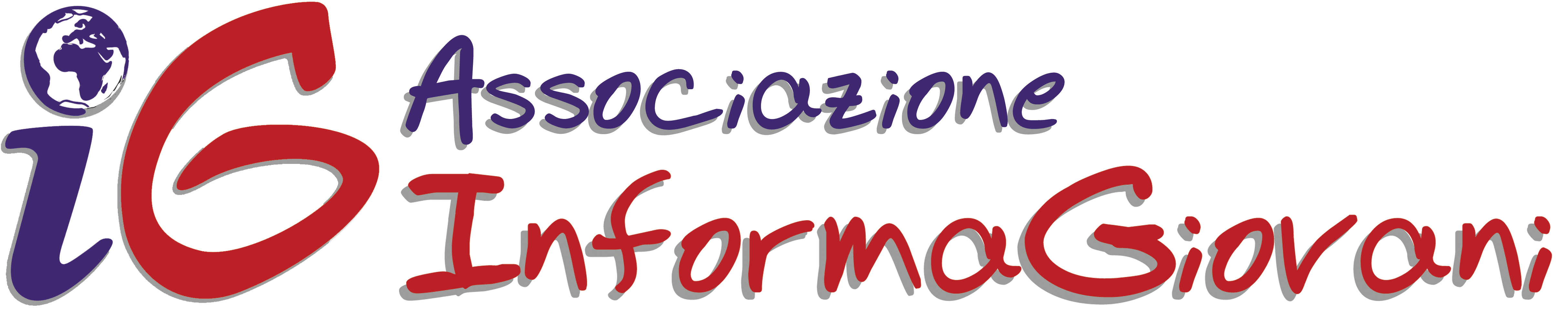 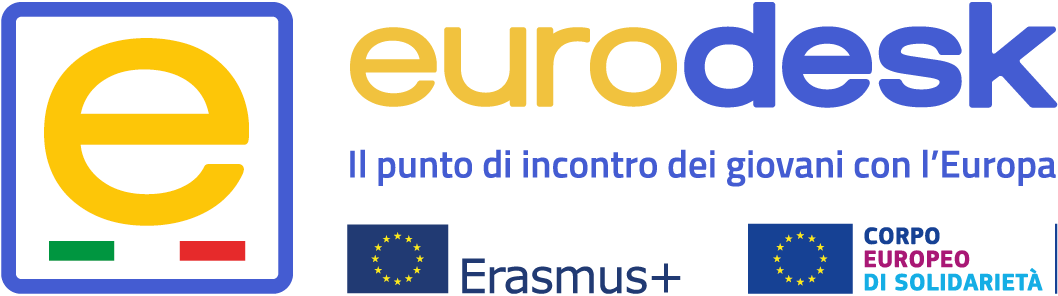 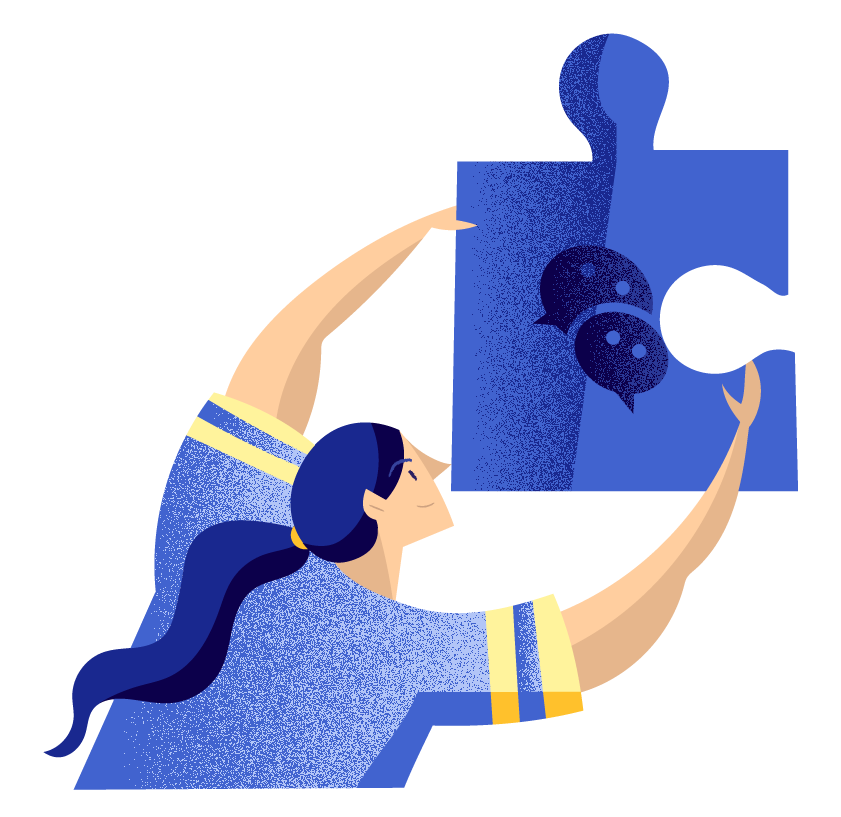 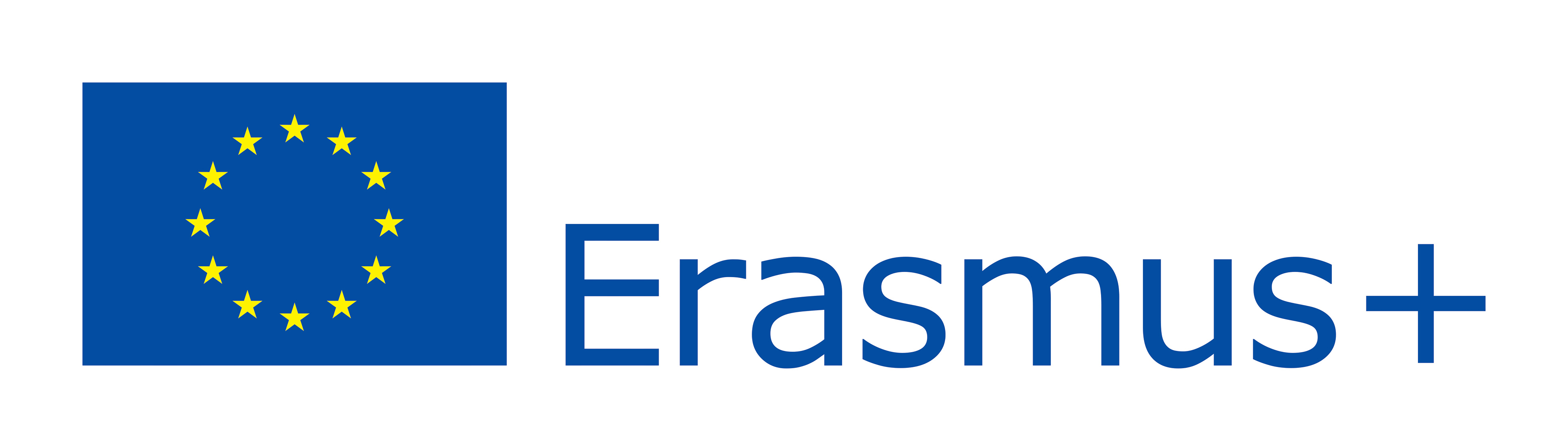 Ka1
Attività di partecipazione giovanile
ERASMUS+
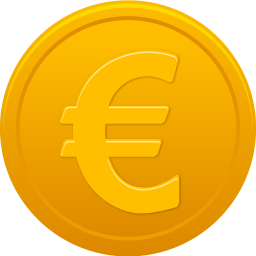 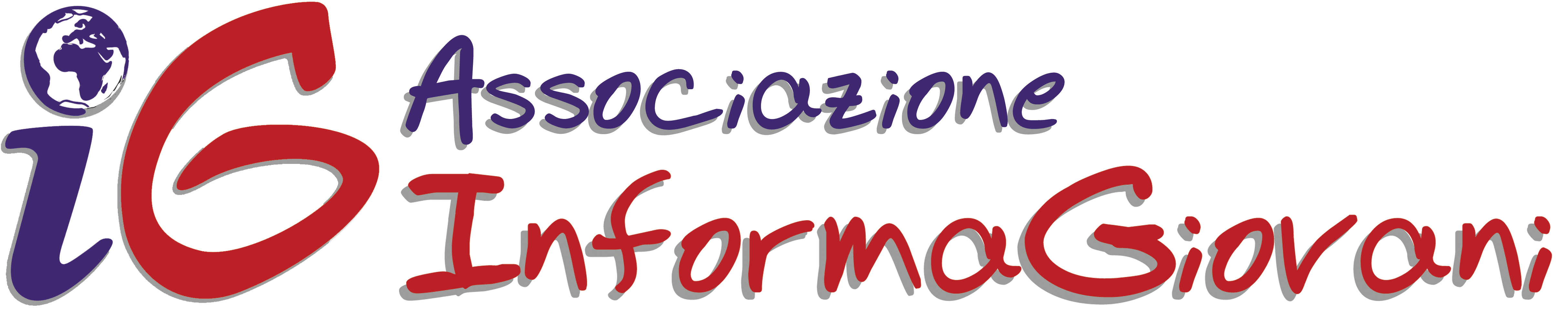 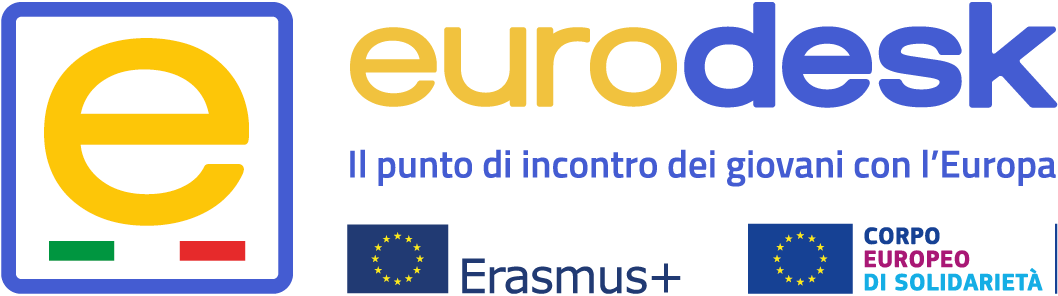 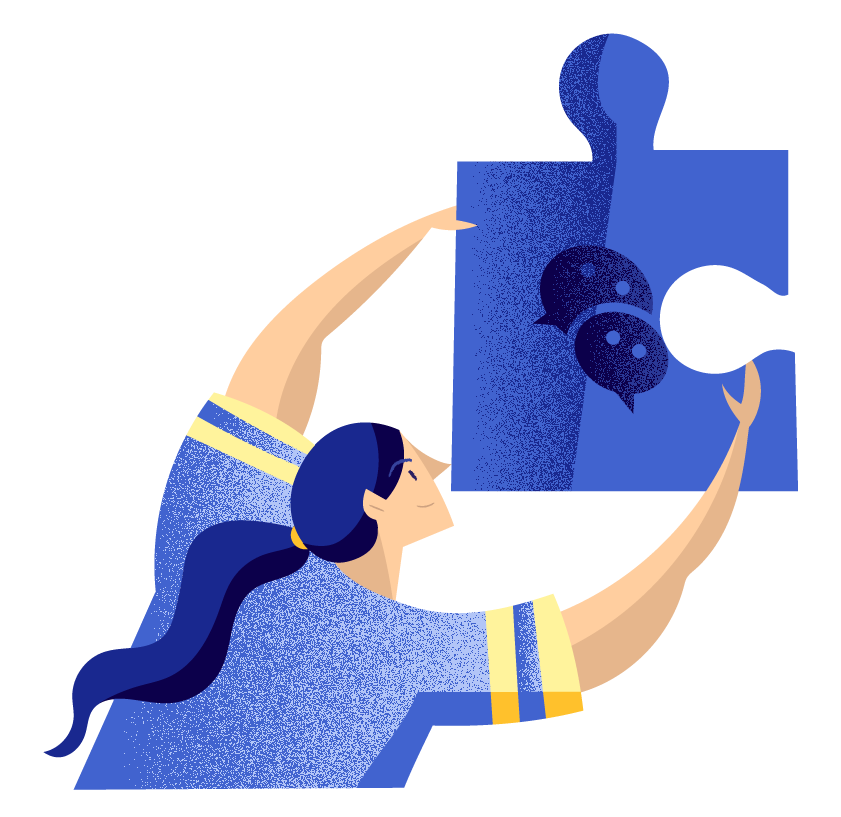 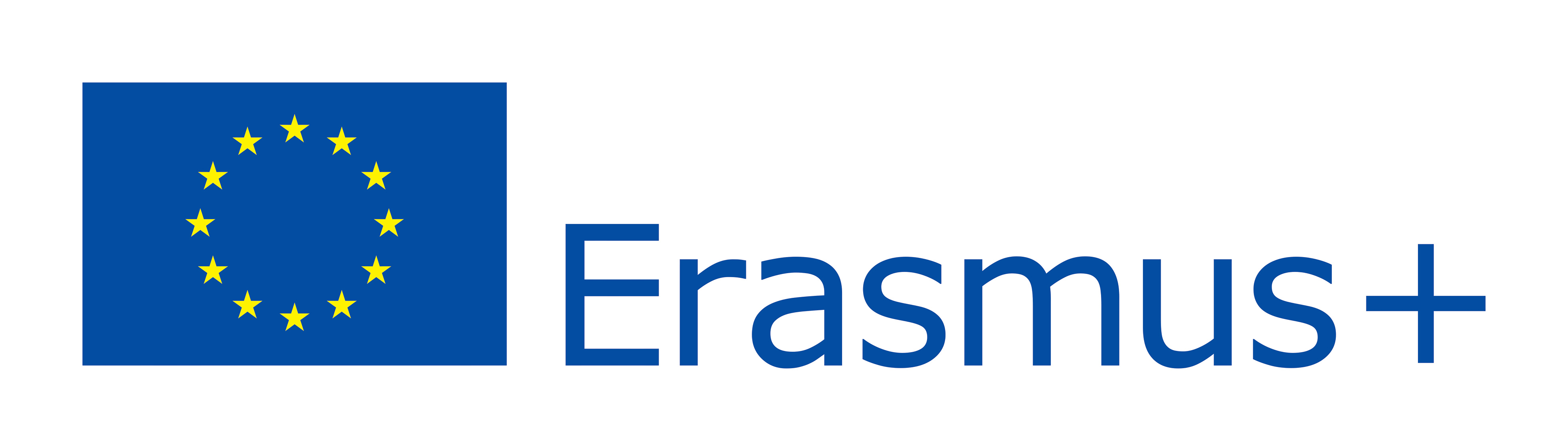 I partenariati per la cooperazione sono progetti che combinano diverse tipologie di attività, finalizzati a fare acquisire a enti e organizzazioni esperienza nella cooperazione internazionale e rafforzare le loro capacità attraverso lo scambio di pratiche e lo sviluppo di nuovi metodi di lavoro. 

I partenariati su scala ridotta offrono le stesse opportunità ad enti con minore esperienza, per coinvolgere nuovi partecipanti e favorire un primo accesso al Programma.
Ka2
Partenariati di cooperazione
Progettazione più strutturata

Agenzie nazionali e Agenzia Esecutiva
ERASMUS+
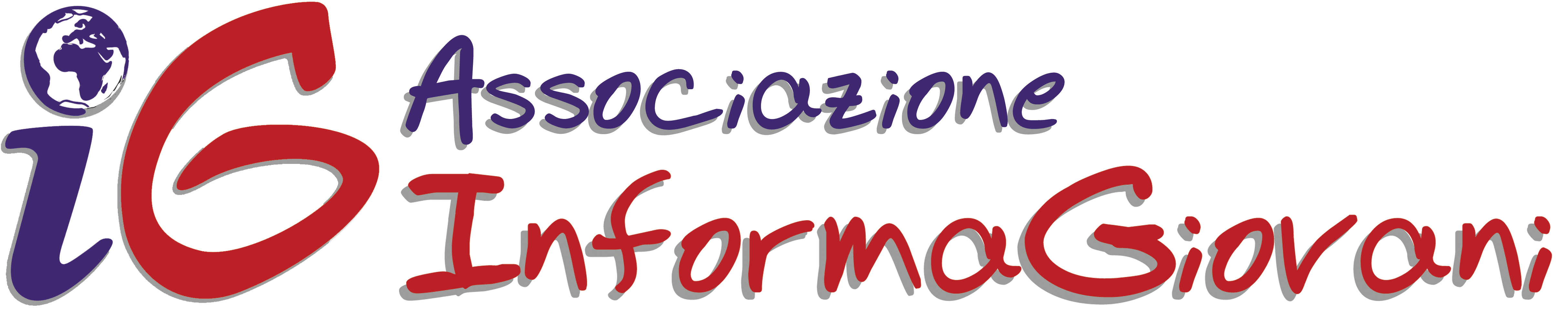 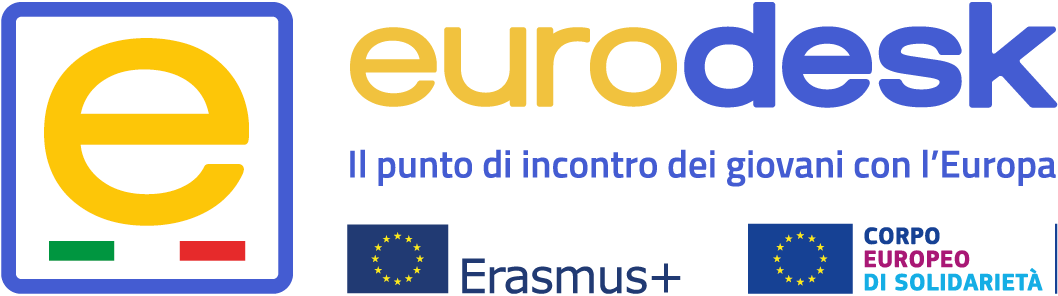 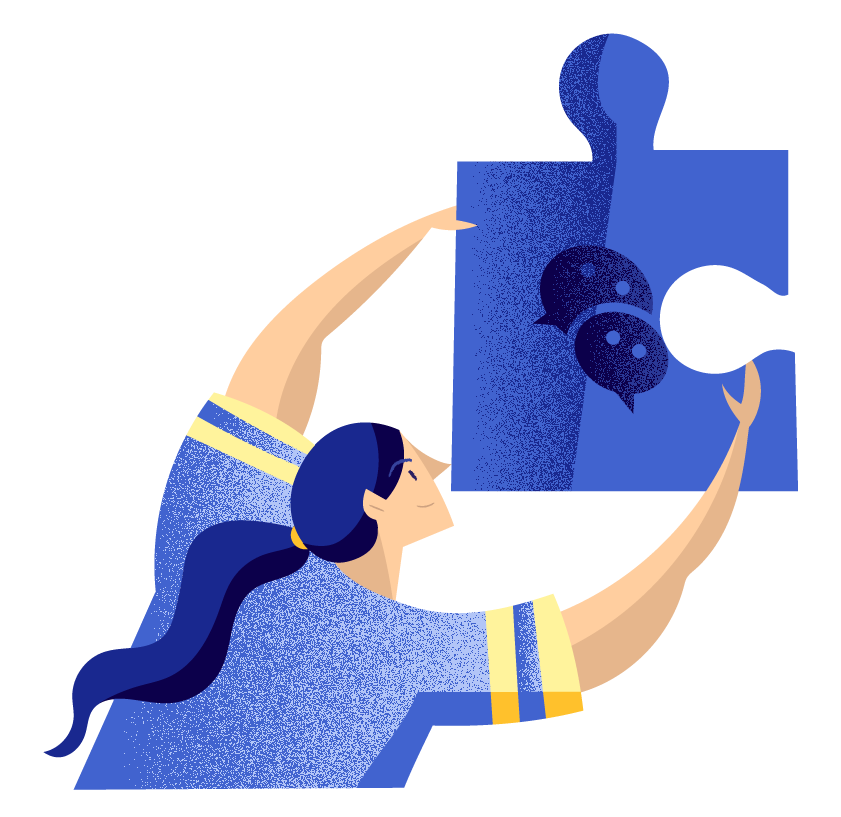 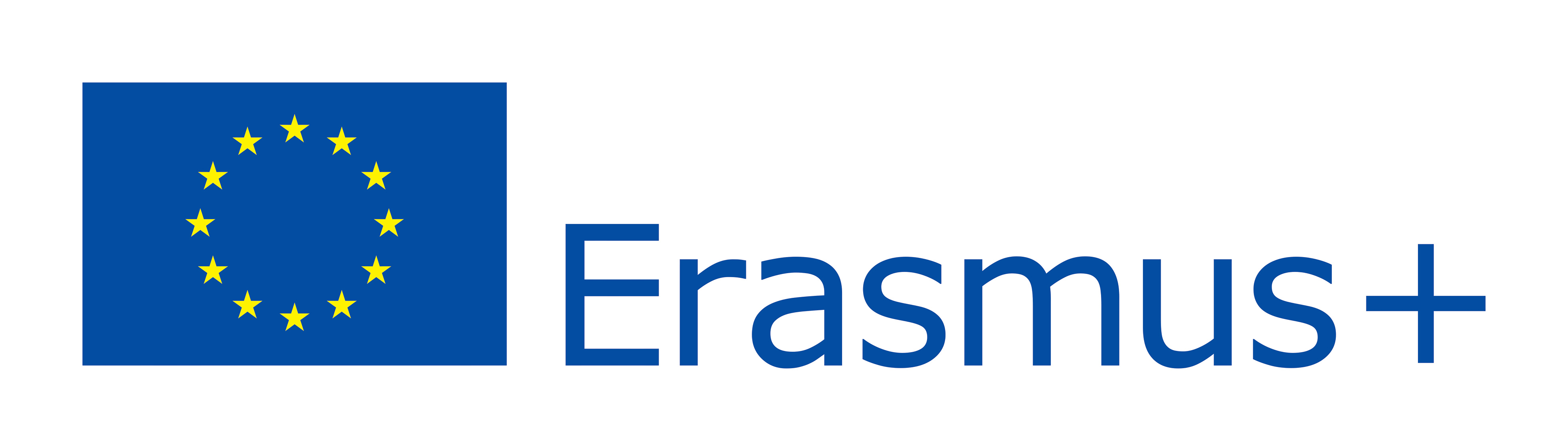 Partecipazione democratica e inclusione
Comune di Giardini Naxos

1. Fase di preparazione: identificare le sfide dei giovani emarginati nella partecipazione alla vita democratica locale
2. Sviluppo di una metodologia innovativa basata sull'arte
3. Sperimentazione della metodologia con giovani svantaggiati
4. Sviluppo di un corso per operatori giovanili e responsabili politici
Ka2
Partenariati di cooperazione
Progettazione più strutturata
Supportare l’inclusione sociale e lavorativa
Comune di Polpenazze del Garda

1. Mappatura del territorio sulla condizione dei NEET
2. Corso di formazione per operatori 
3. Scambio di buone pratiche sul tema dell’imprenditoria sociale
4. Laboratori rivolti ai NEET
5. Produzione di un ebook
ERASMUS+
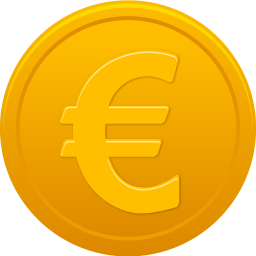 Supporto finanziario
Partenariati di cooperazione: contributo forfettariodi 120, 250 o 400 mila Euro
Partenariati su scala ridotta: contributo forfettariodi 30 o 60 mila Euro
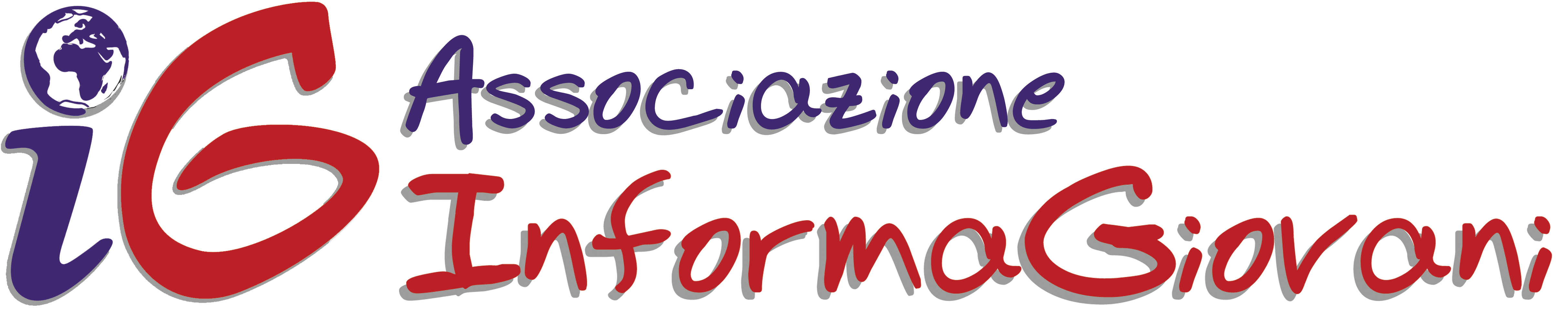 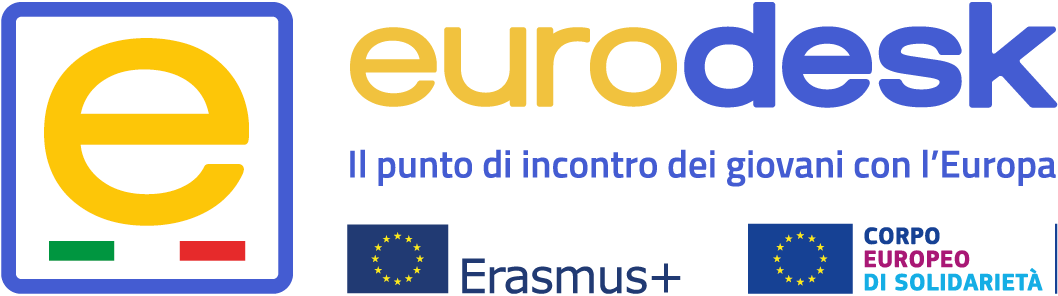 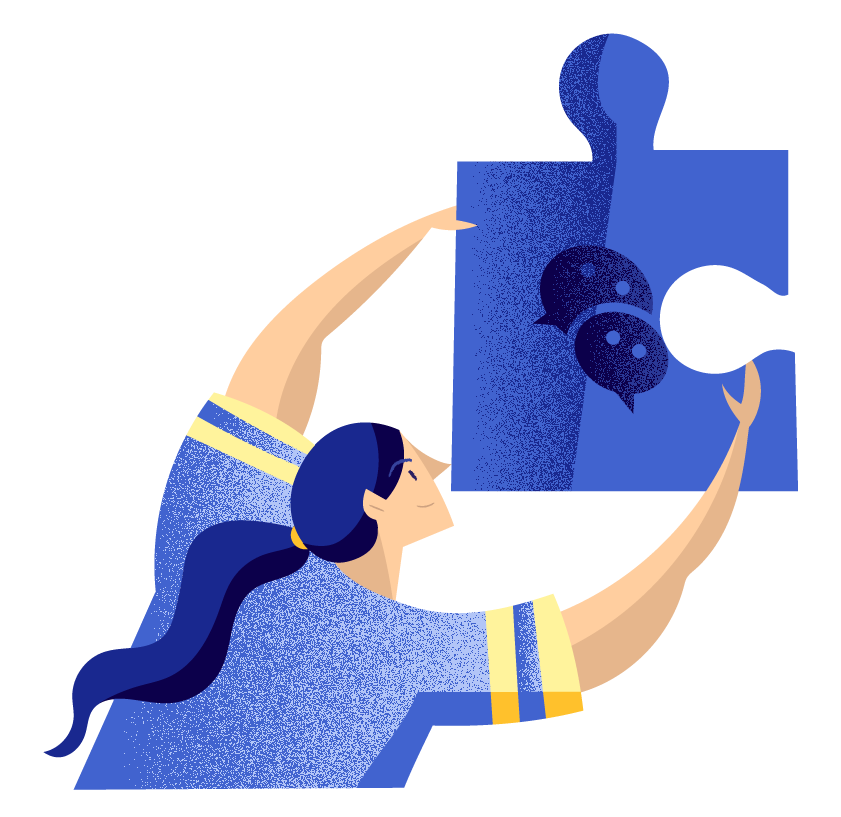 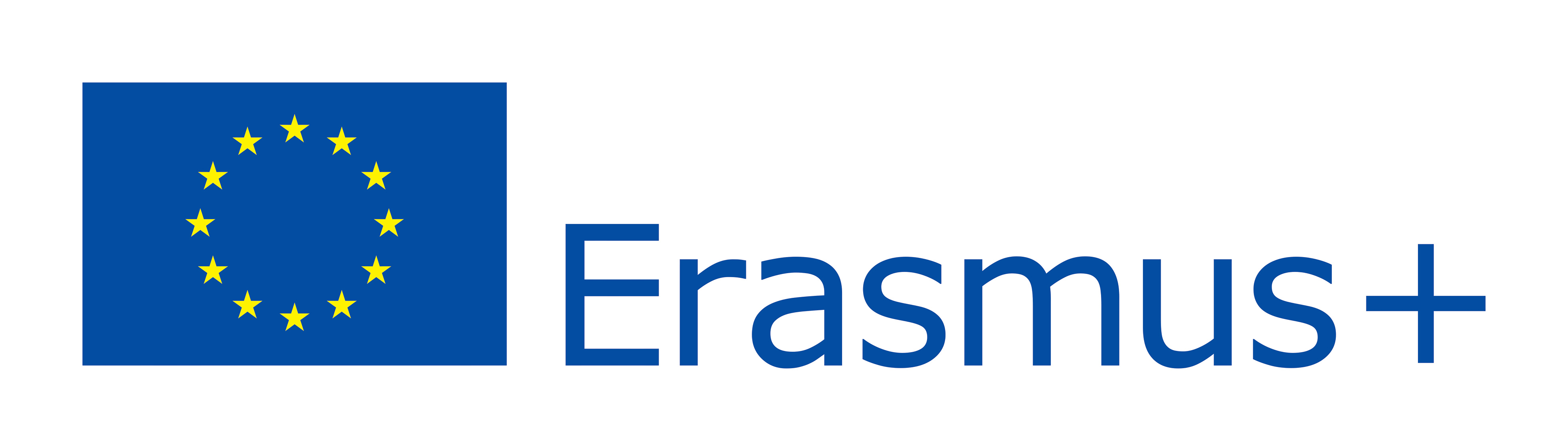 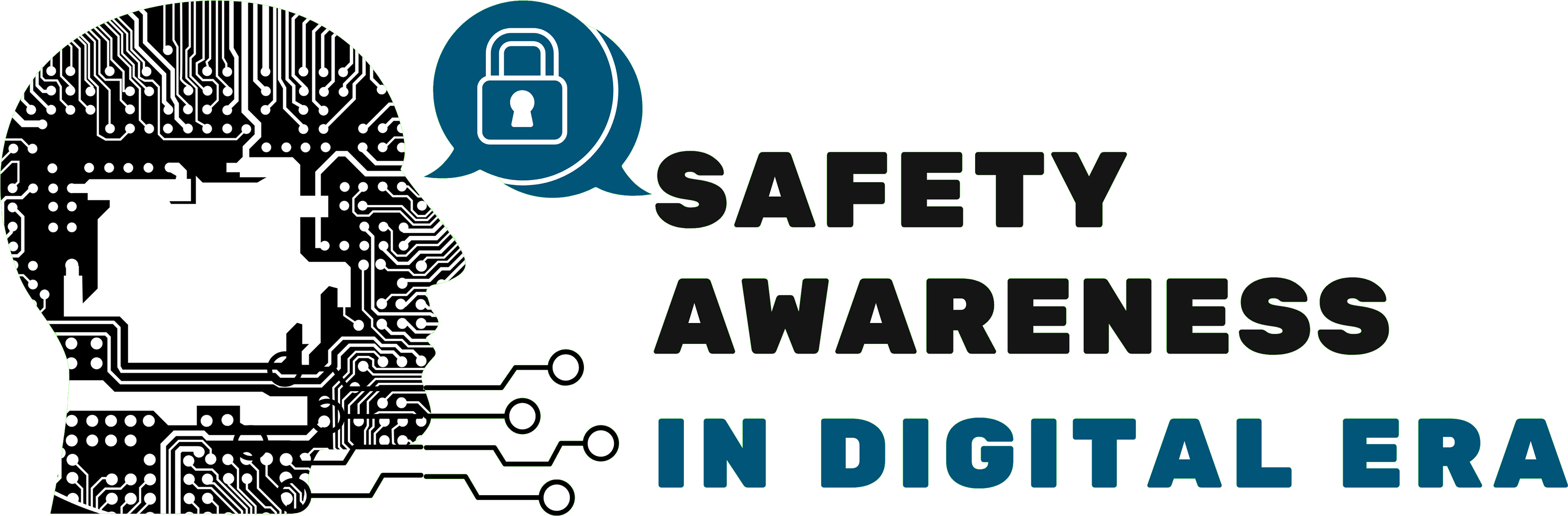 Ka2
Partenariati di cooperazione
Progettazione più strutturata

Agenzie nazionali e Agenzia Esecutiva
Un progetto organizzato da Associazione InformaGiovanicon partners di 4 paesi, della durata di 2 anni.
Obiettivo: rafforzare le competenze delle organizzazioni sui temi della sicurezza e del benessere digitale e sull’utilizzo del gioco per trasmettere tali competenze ai giovani.
Formazione online per giovani
Seminario in presenza con giovani di tutti i paesi per raccogliere feedback e per fornire indicazioni utili per lo
Sviluppo di un gioco educativo in forma di escape room
Contributo complessivo € 129.646
Concesso dalla AIG (Agenzia Italiana per la Gioventù)Agenzia per l’Italia del Programma Erasmus+ per i settori Gioventù e Sport
ERASMUS+
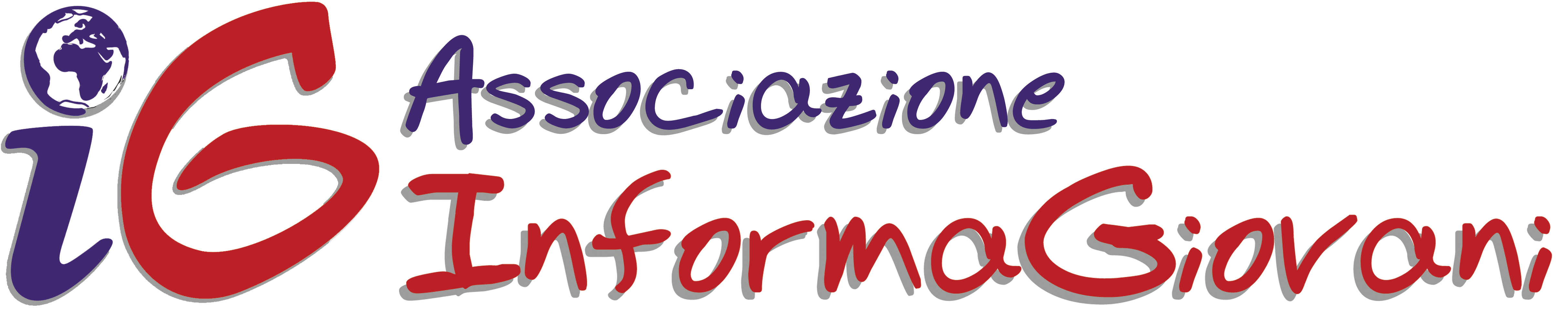 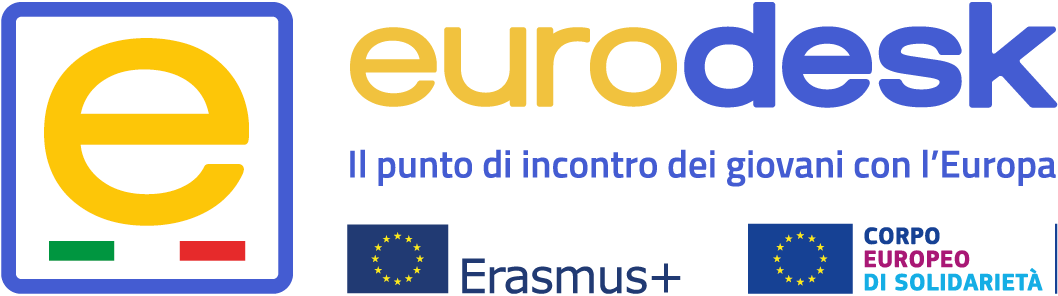 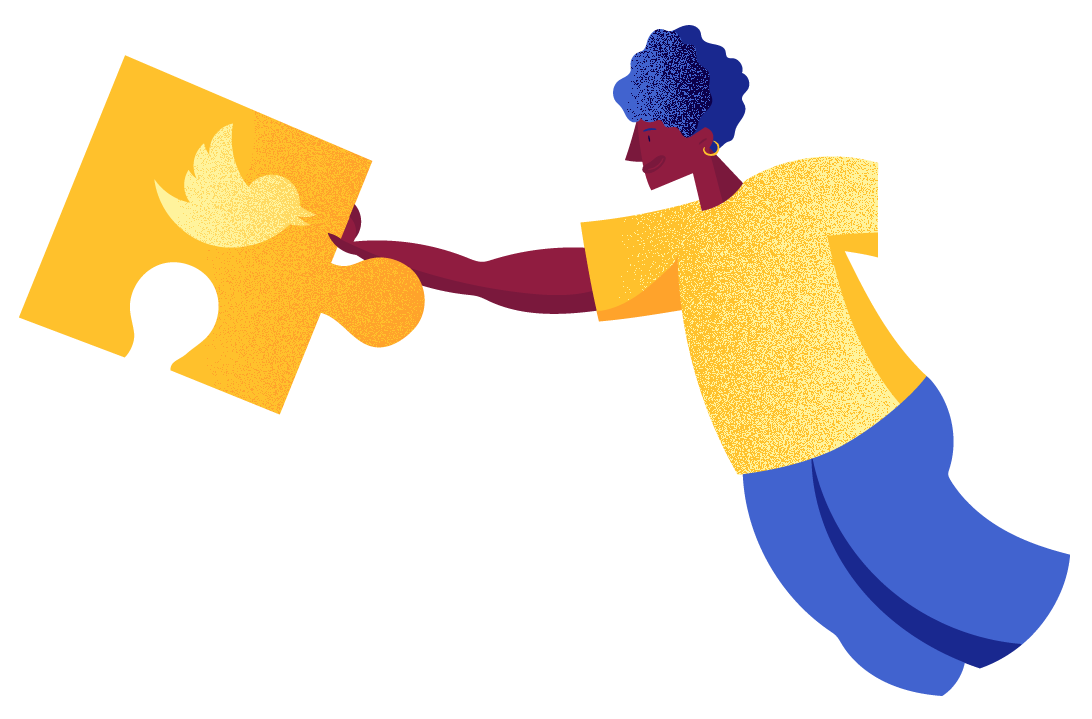 La timeline del progetto
Dalla presentazione del progetto, all’approvazione, all’avanzo non vincolato..
60 giorni da fine progetto
Dopo 1 mese circa
Da 30 a 60 giorni
Dopo 3 mesi circa
ERASMUS+ e CERV
Da 1 a 3 mesi
Saldo
Pre-
finanziamento (di solito 80%)
Report finale
Stipula contratto
Presentazione progetto
Elenco progetti approvati
Possibile report e finanziamento intermedi
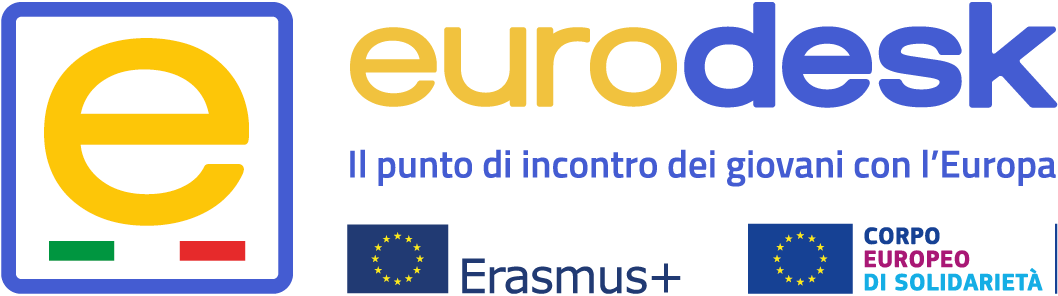 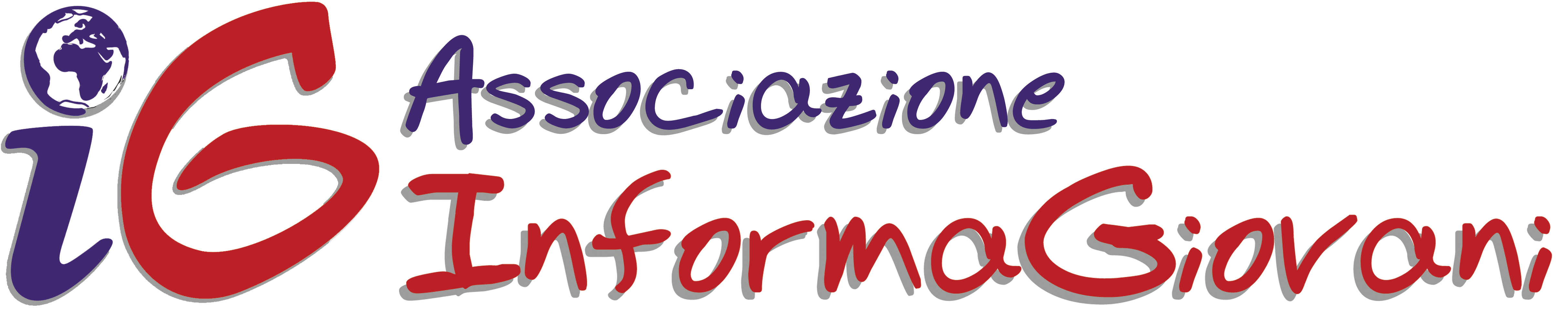 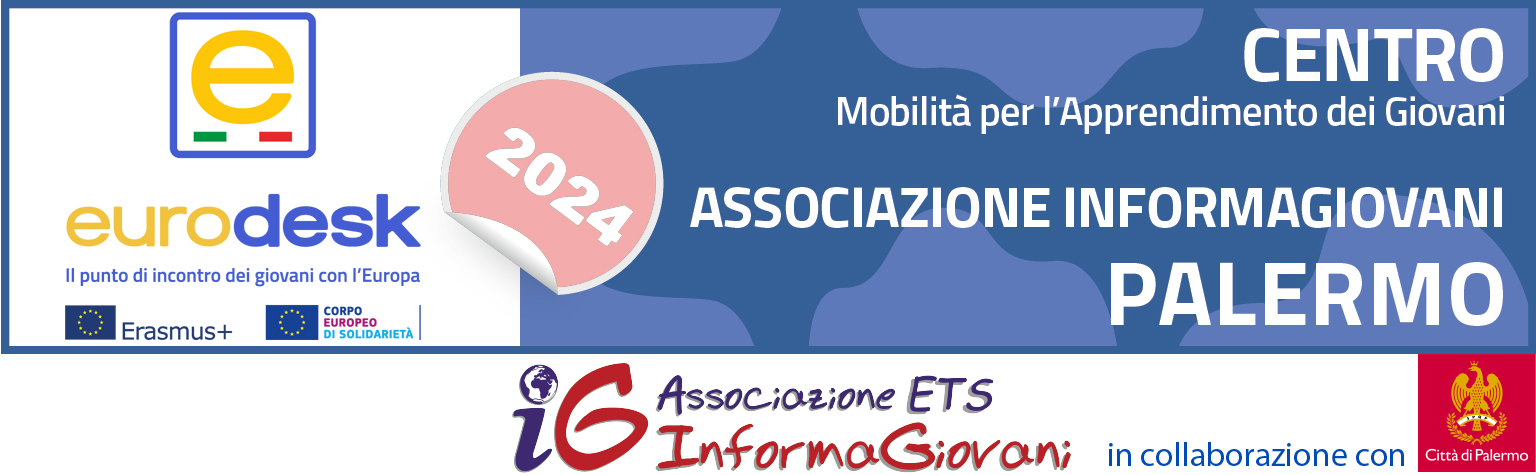 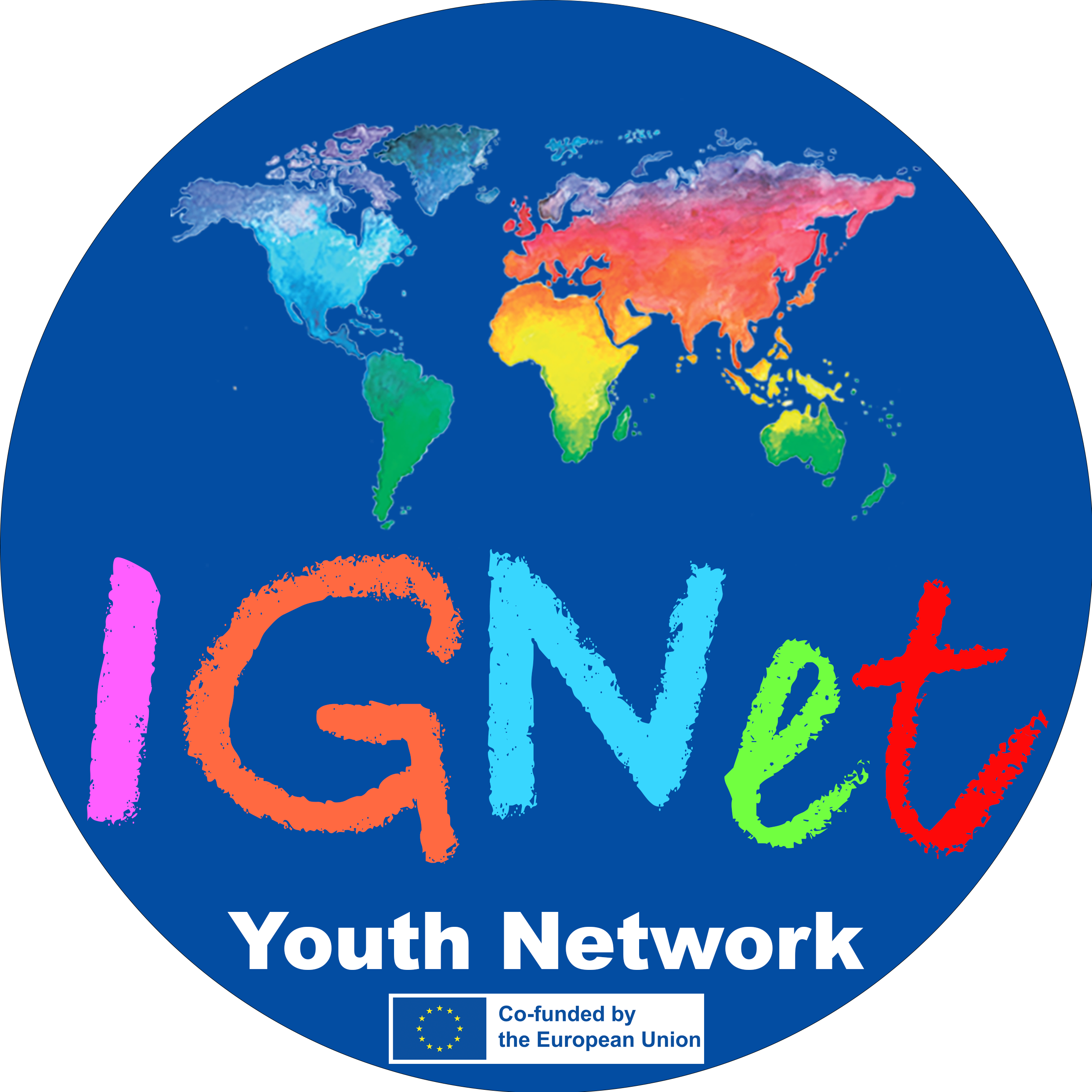 366.2385651 – 393.9629434

consulenzacomuni@informa-giovani.netwww.informa-giovani.net
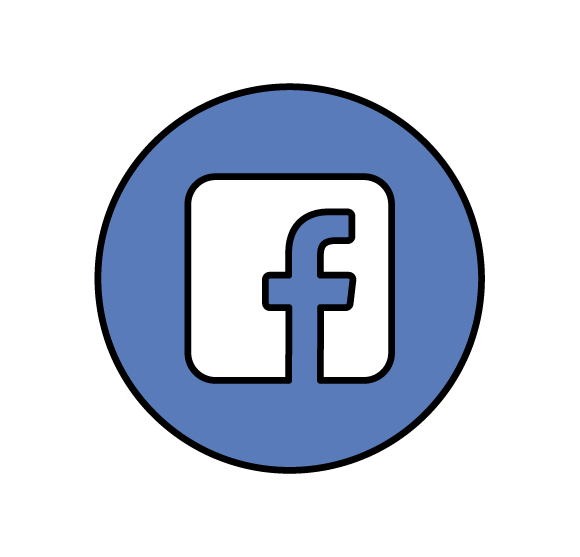 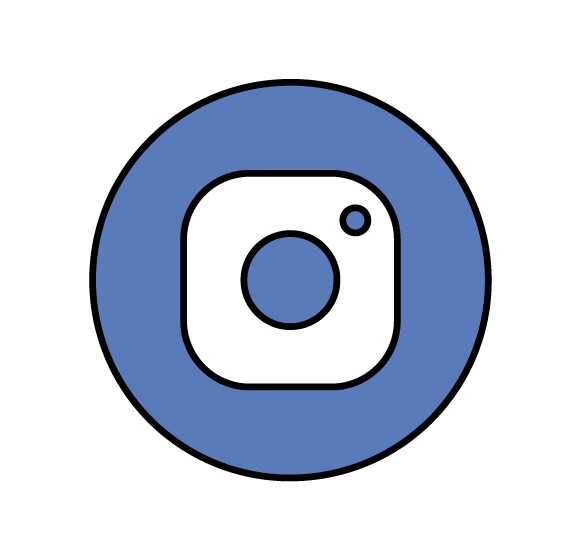 associazioneinformagiovani
t.me/associazioneinformagiovani
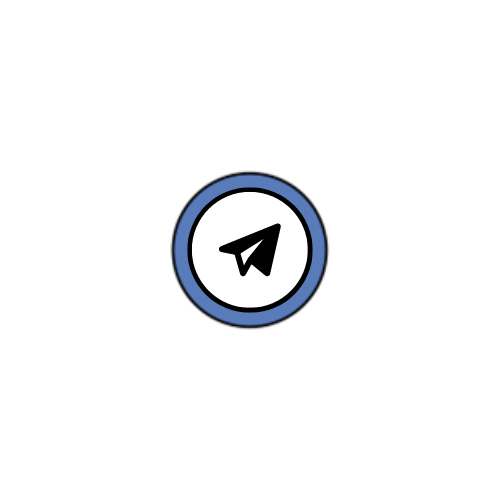